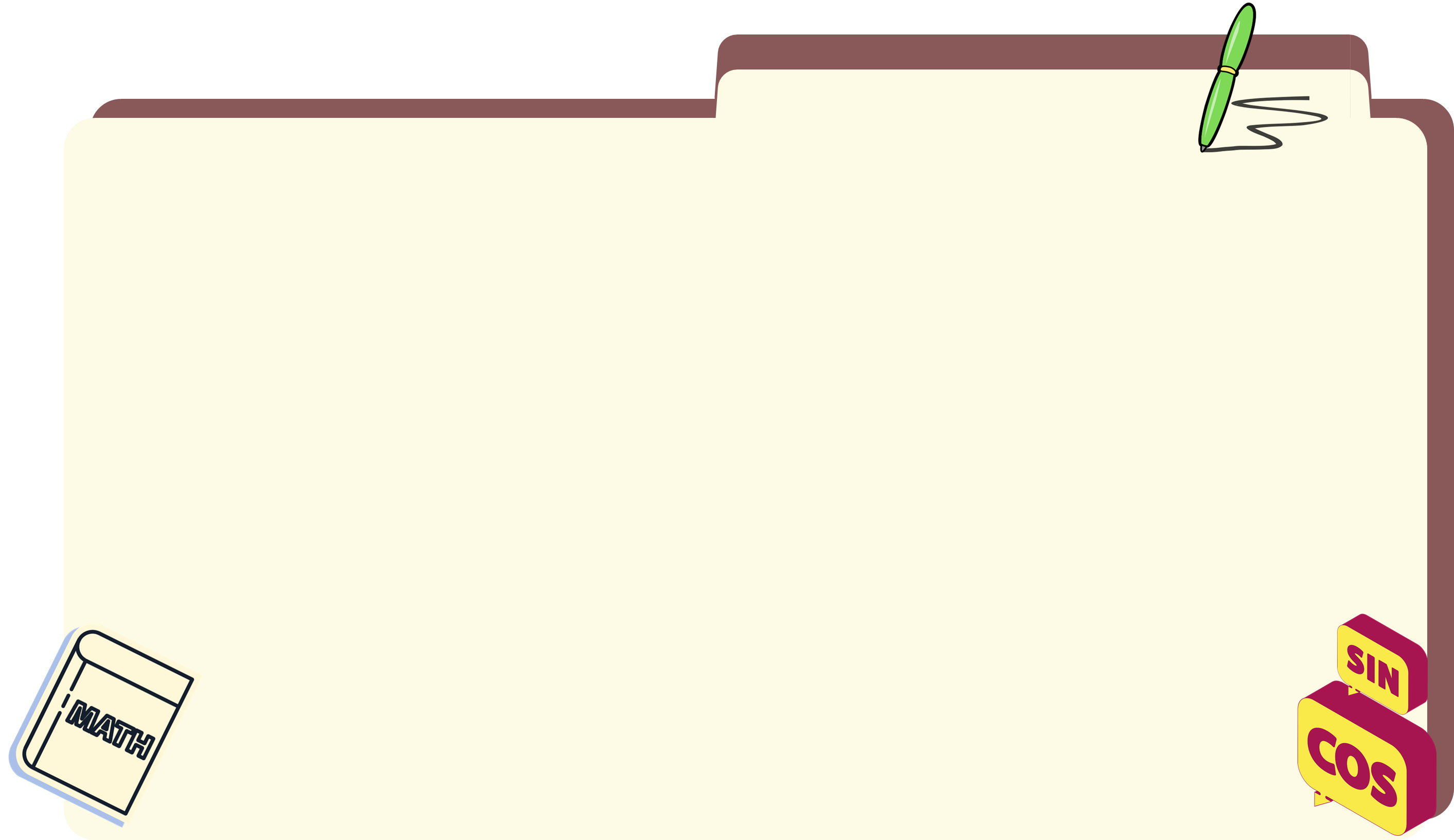 TRƯỜNG THPT NGÔ LÊ TÂN
GIÁO VIÊN: HỒ VĂN NGUYÊN
LỚP 10A4
BÀI 2: TẬP HỢP VÀ CÁC PHÉP TOÁN TRÊN TẬP HỢP
TIẾT 1
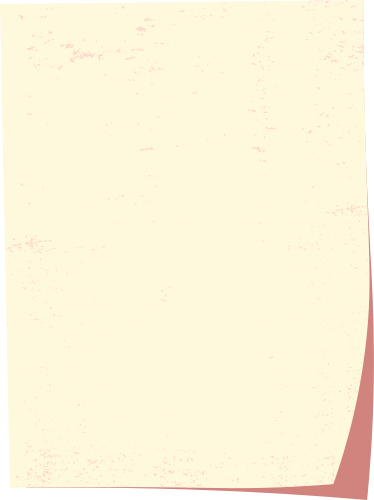 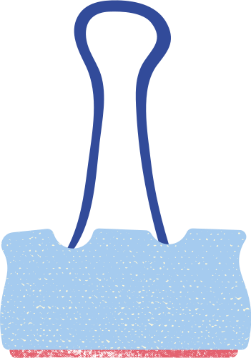 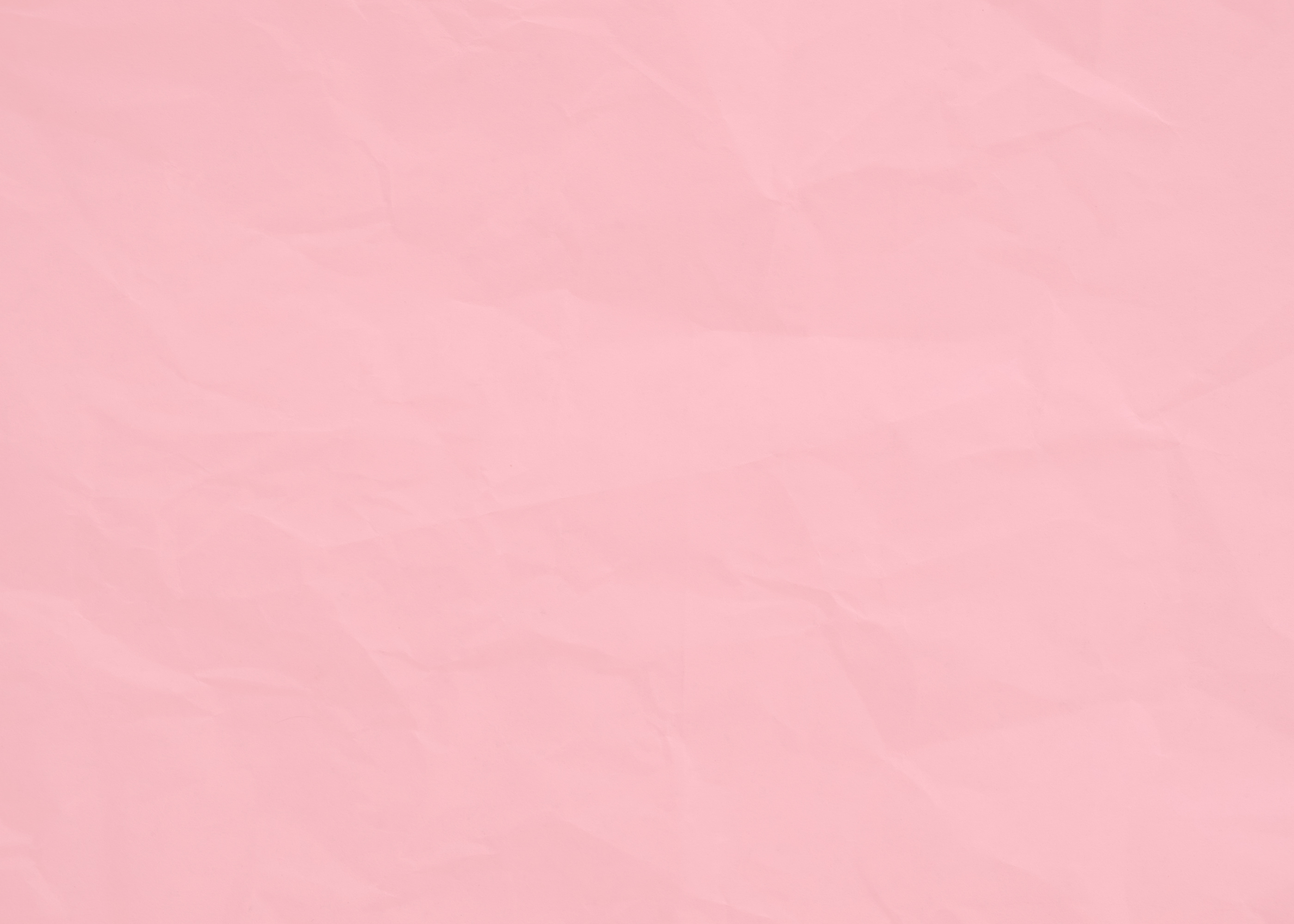 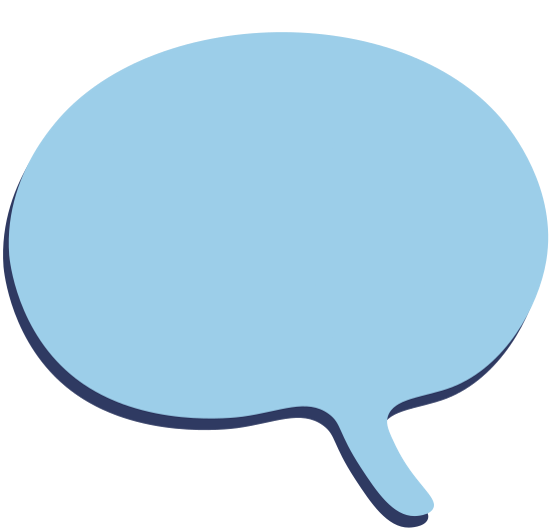 KHỞI ĐỘNG
Câu lạc bộ Lịch sử có 12 thành viên (không có hai bạn nào trùng tên), tổ chức hai chuyên đề tên một phần mềm họp trực tuyến. Tên các thành viên tham gia mỗi chuyên đề được hiển thị trên màn hình.
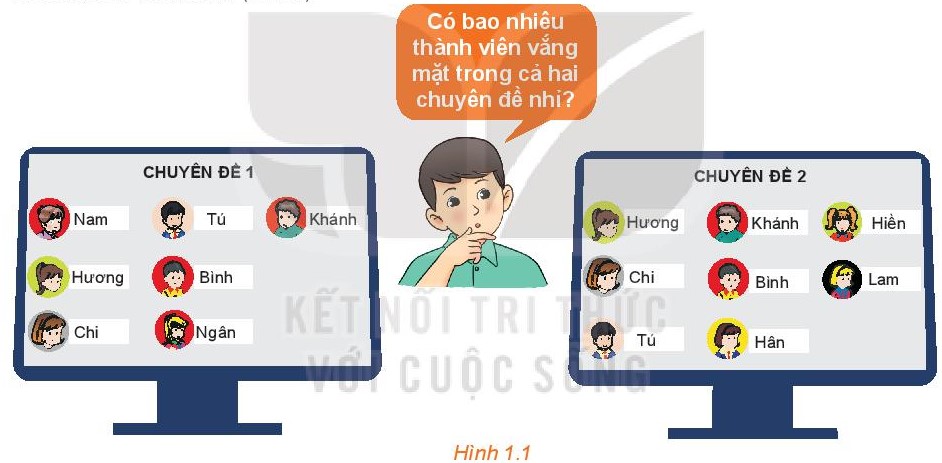 Có bao nhiêu thành viên vắng mặt trong cả hai chuyên đề?
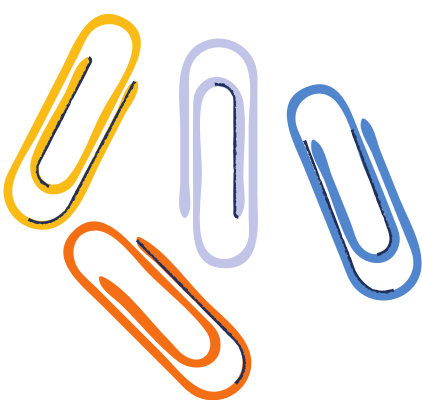 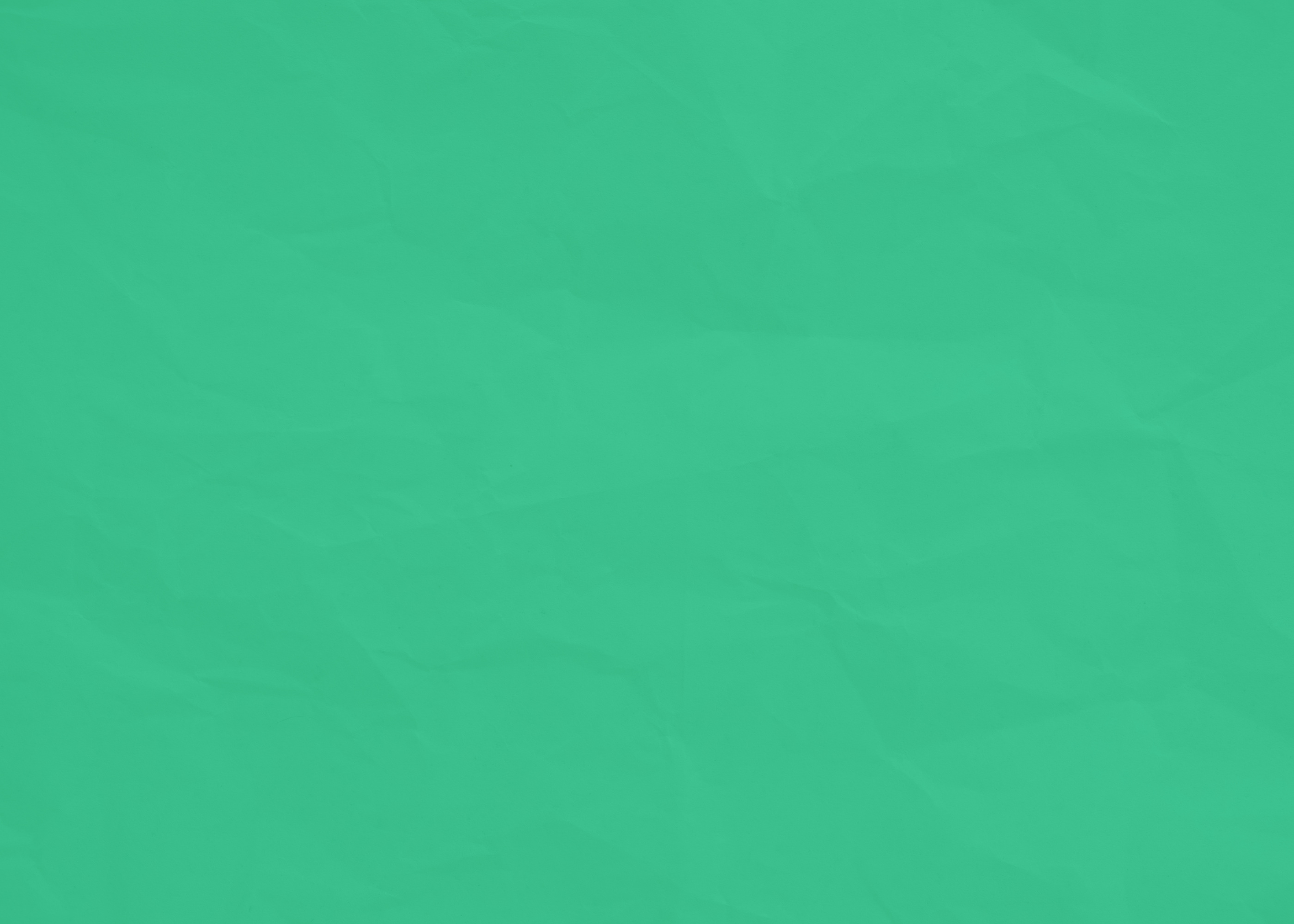 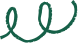 1. Các khái niệm cơ bản về tập hợp
a. Tập hợp
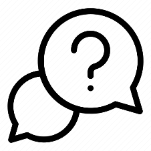 Hoạt động nhóm đôi và hoàn thành HĐ1, HĐ2.
Trong tình huống trên, gọi A là tập hợp những thành viên tham gia Chuyên đề 1, B là tập hợp những thành viên tham gia Chuyên đề 2.
HĐ1
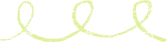 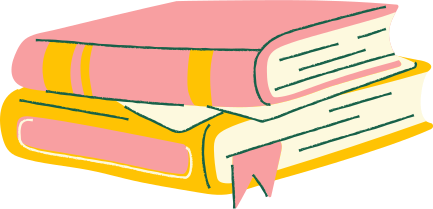 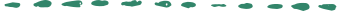 a) Nam có là một phần tử của tập hợp A không? Ngân có là một phần tử của tập hợp B không?
b) Hãy mô tả các tập hợp A và B bằng cách liệt kê các phần tử.
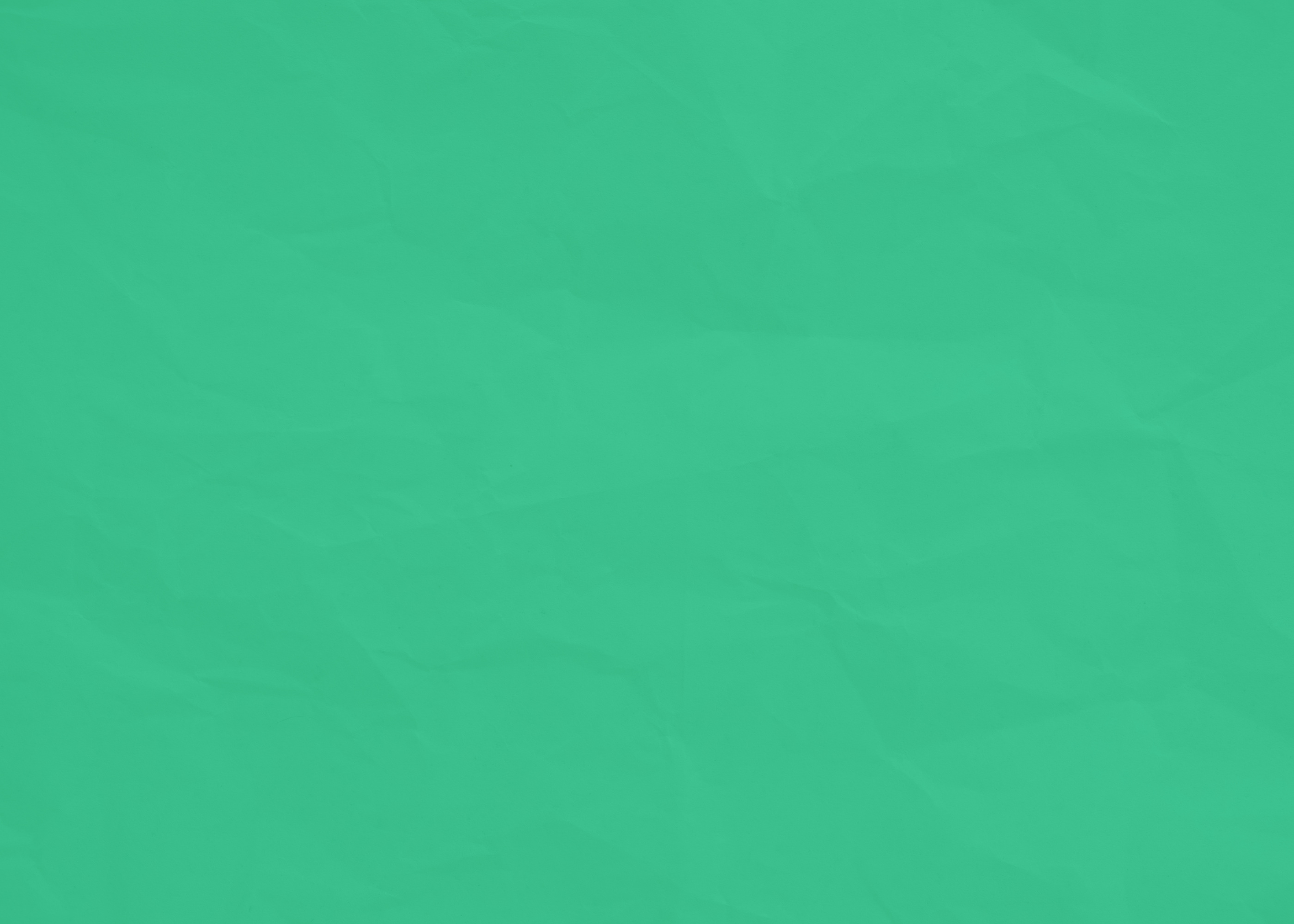 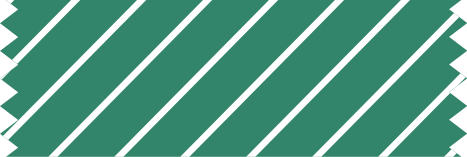 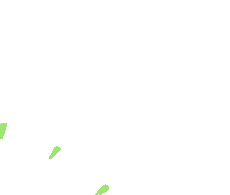 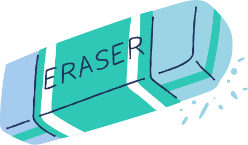 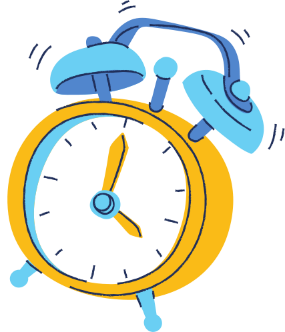 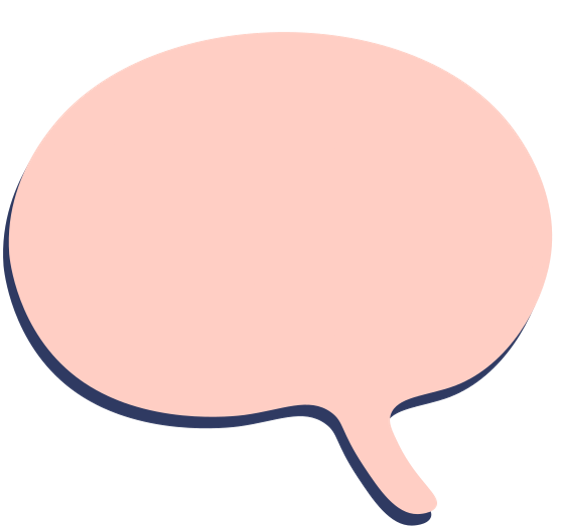 Giải
a) Nam có là phần tử của tập hợp A.
    Ngân không là phần tử của tập hợp B.
b) Tập hợp A = {Nam; Hương; Tú; Khánh; Bình; Chi; Ngân}
    Tập hợp B = {Hương; Khánh; Hiền; Chi; Bình; Lam; Tú; Hân}
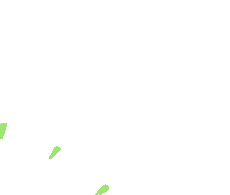 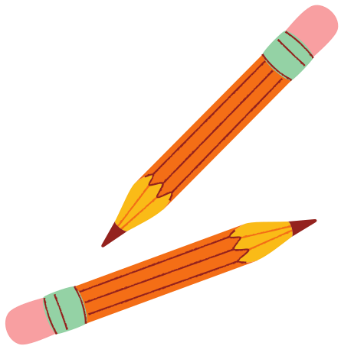 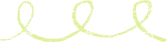 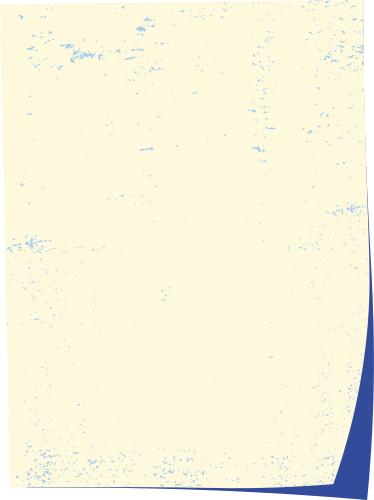 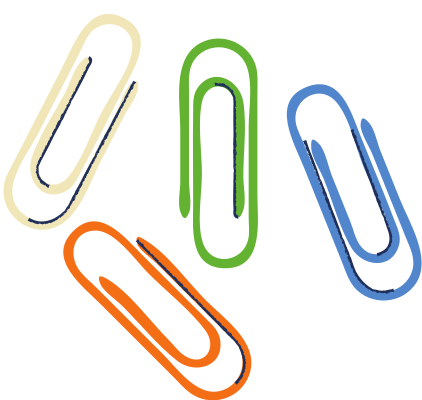 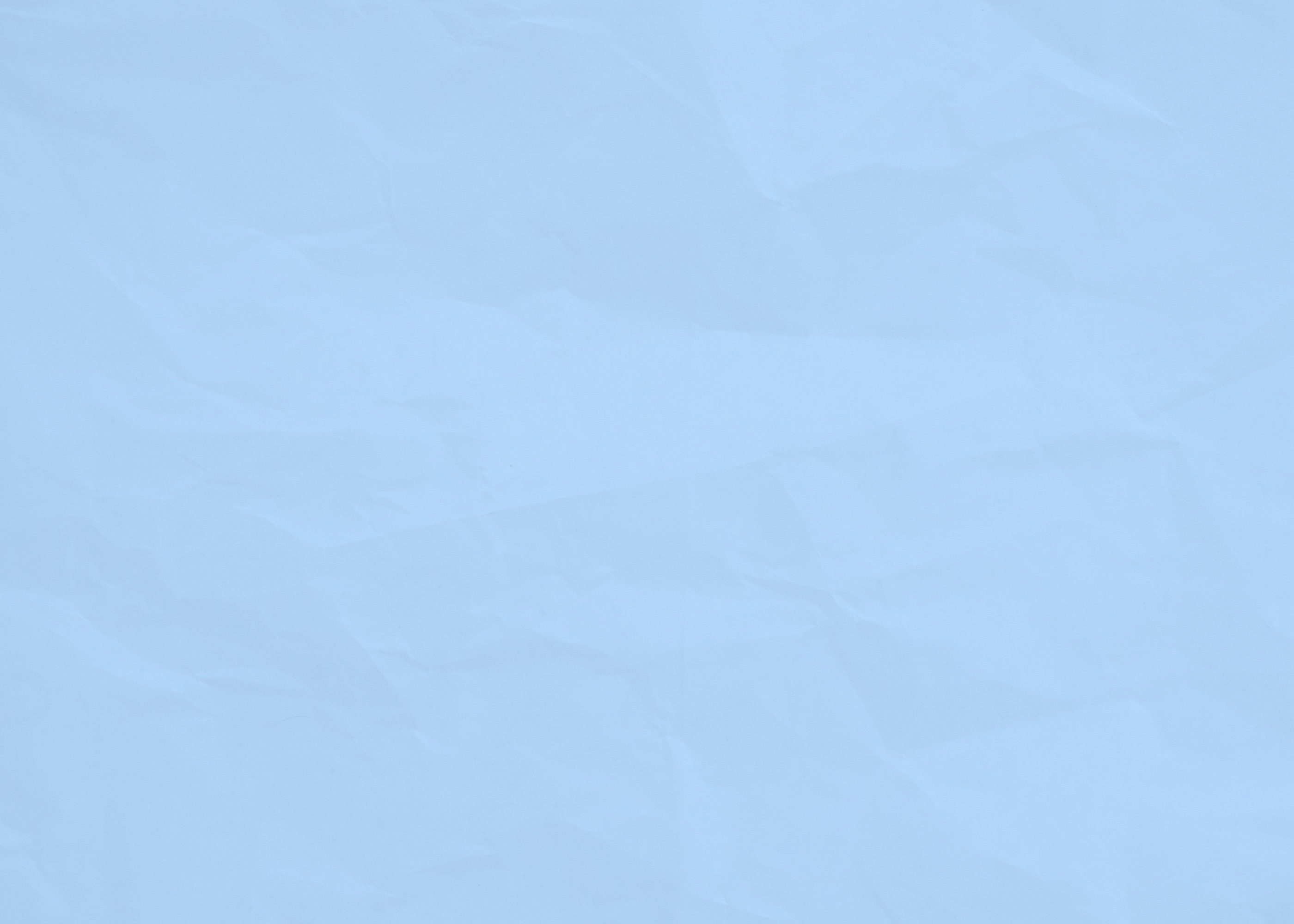 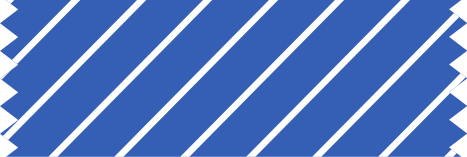 HĐ2
Cho tập hợp:
C = {châu Á; châu Âu; châu Đại Dương; châu Mĩ; châu Nam Cực; châu Phi}.
a) Hãy chỉ ra tính chất đặc trưng cho các phần tử của tập hợp C.
b) Tập hợp C có bao nhiêu phần tử?
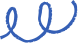 Các châu lục trên Trái Đất
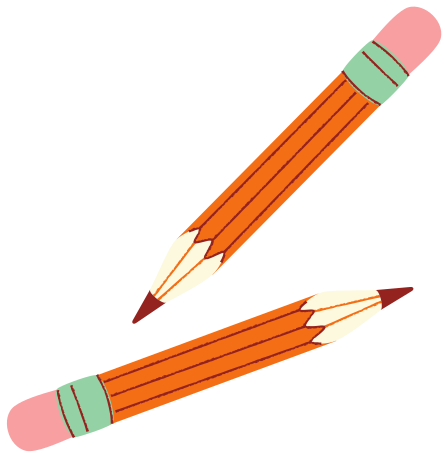 6 phần tử
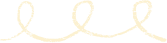 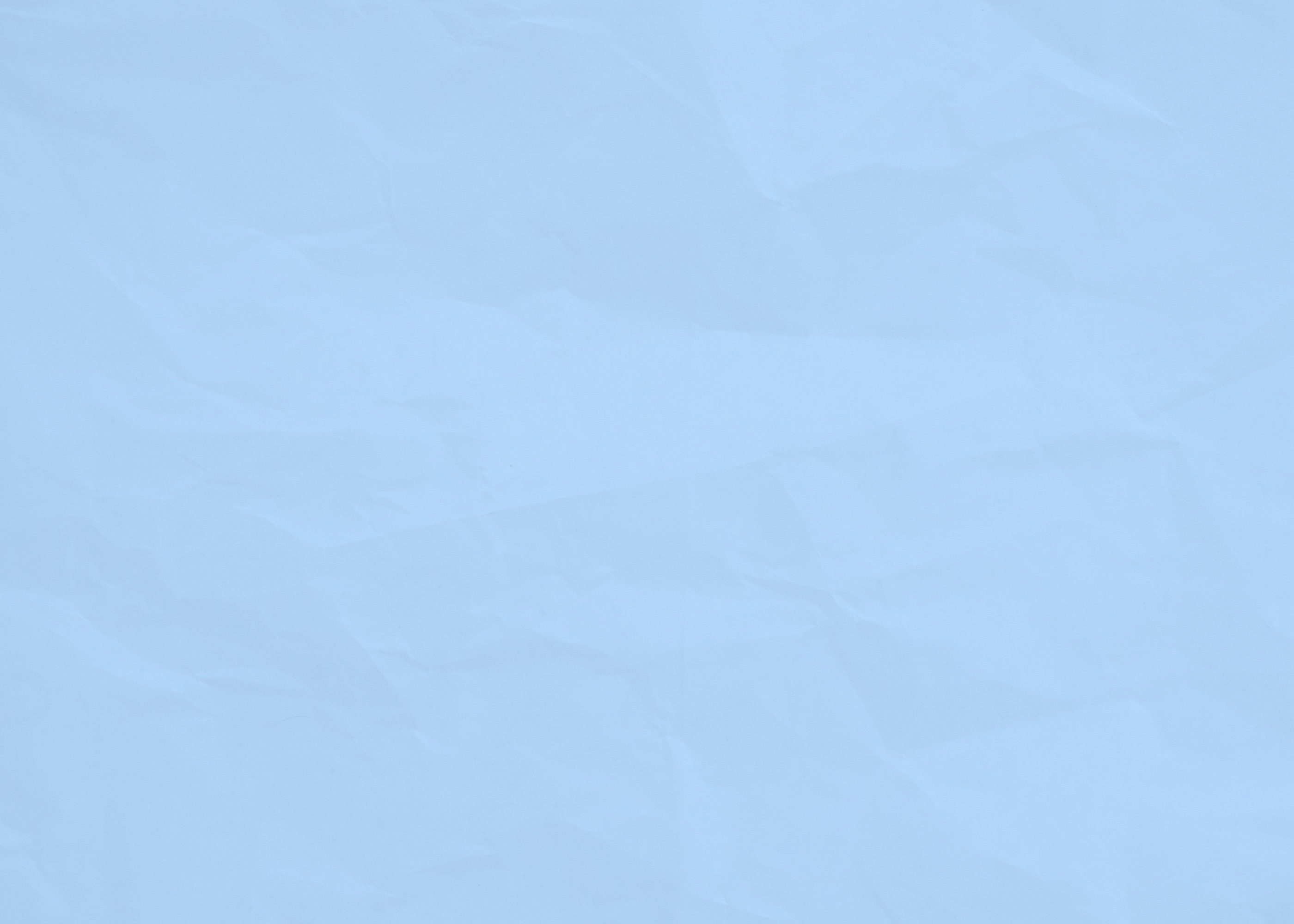 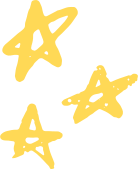 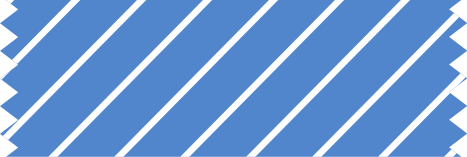 Có những cách nào để mô tả một tập hợp?
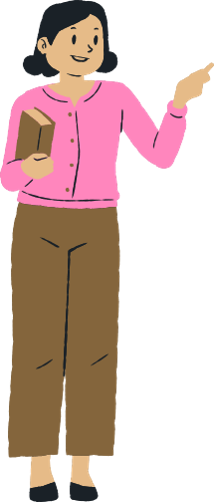 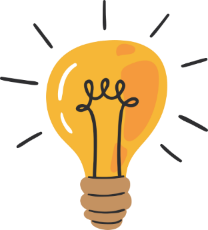 Khi phần tử a thuộc tập hợp S ta sử dụng kí hiệu ∈, a không thuộc tập hợp S ta sử dụng kí hiệu ∉.
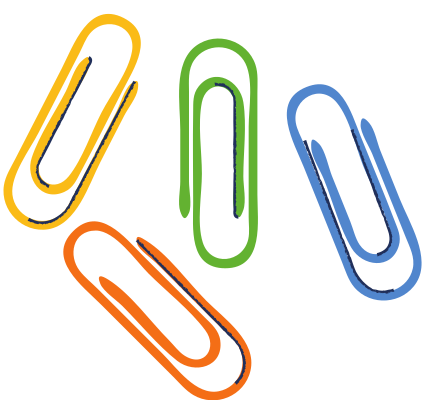 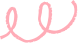 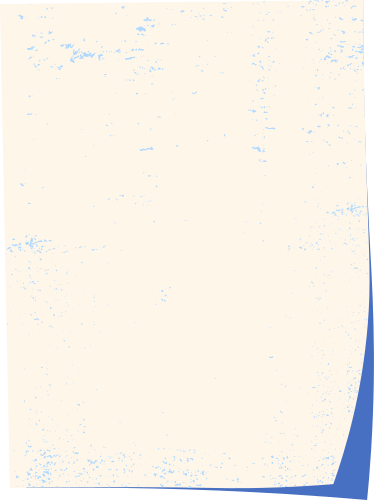 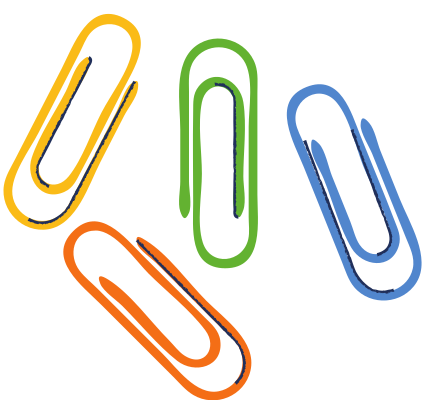 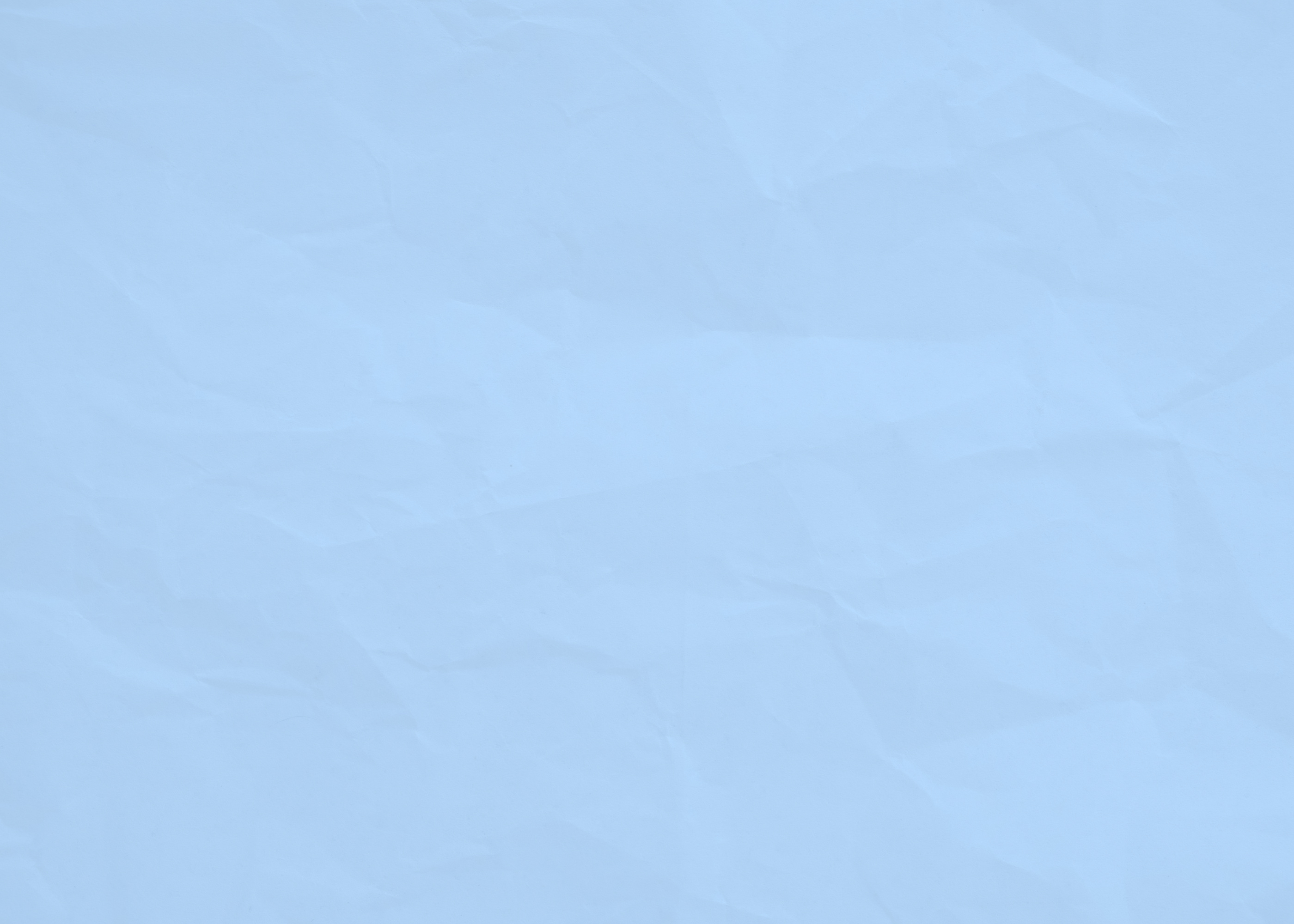 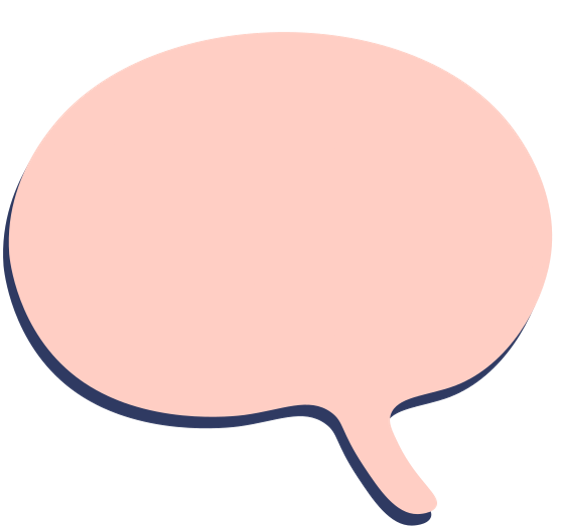 Có thể mô tả một tập hợp bằng một trong hai cách sau:
Cách 1: Liệt kê các phần tử của tập hợp.
Cách 2: Chỉ ra tính chất đặc trưng cho các phần tử của tập hợp.
KẾT LUẬN
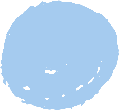 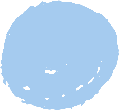 a ∈ S: phần tử a thuộc tập hợp S.
a ∉ S: phần tử a không thuộc tập hợp S.
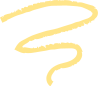 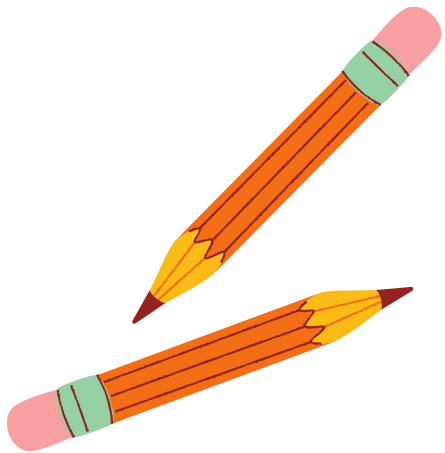 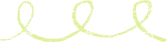 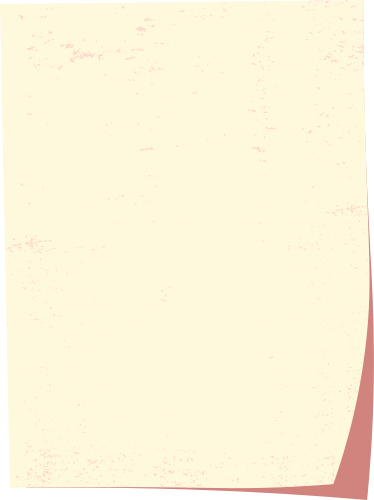 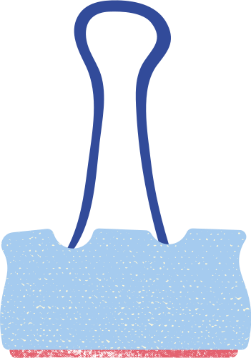 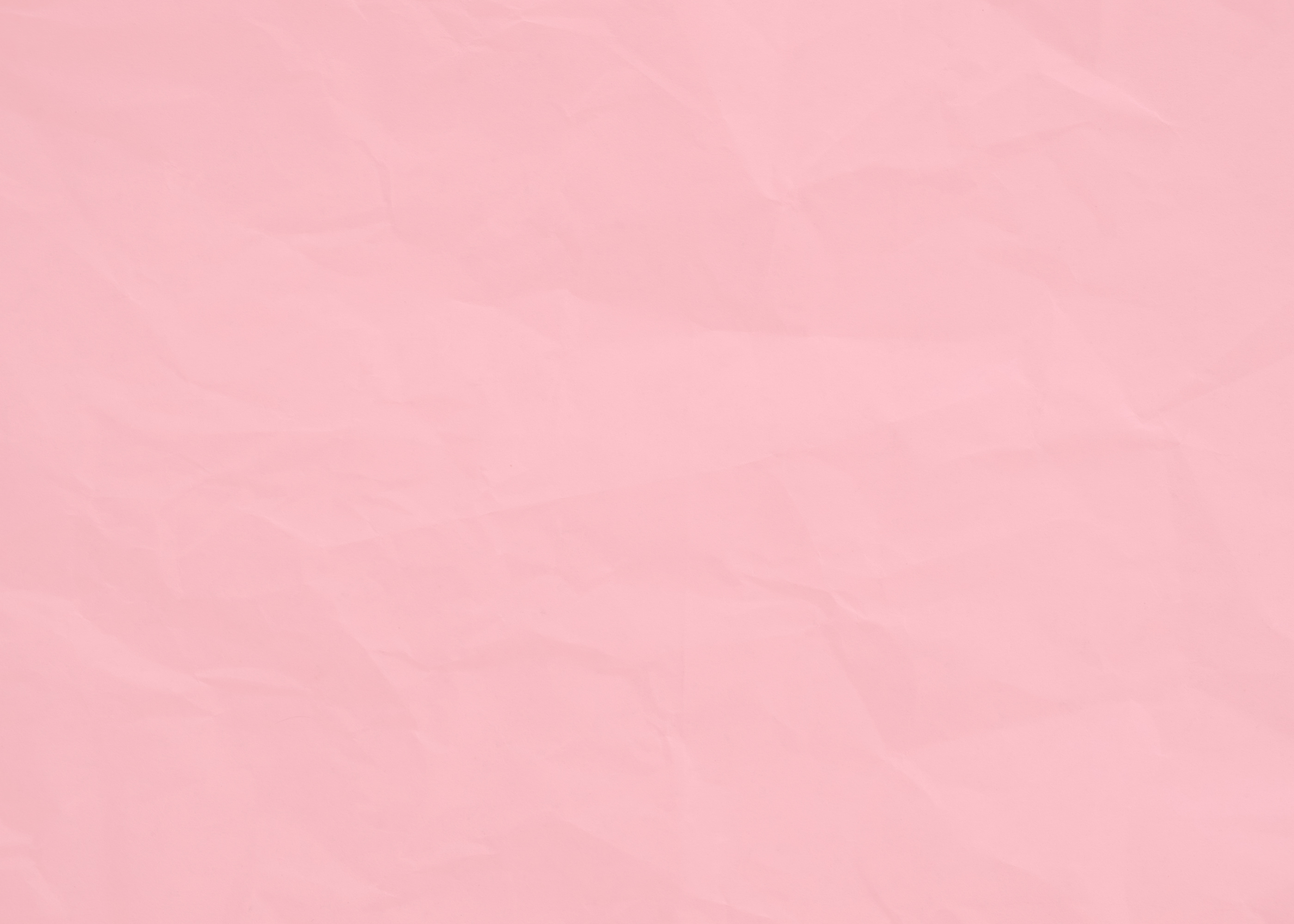 Ví dụ 1
Giải
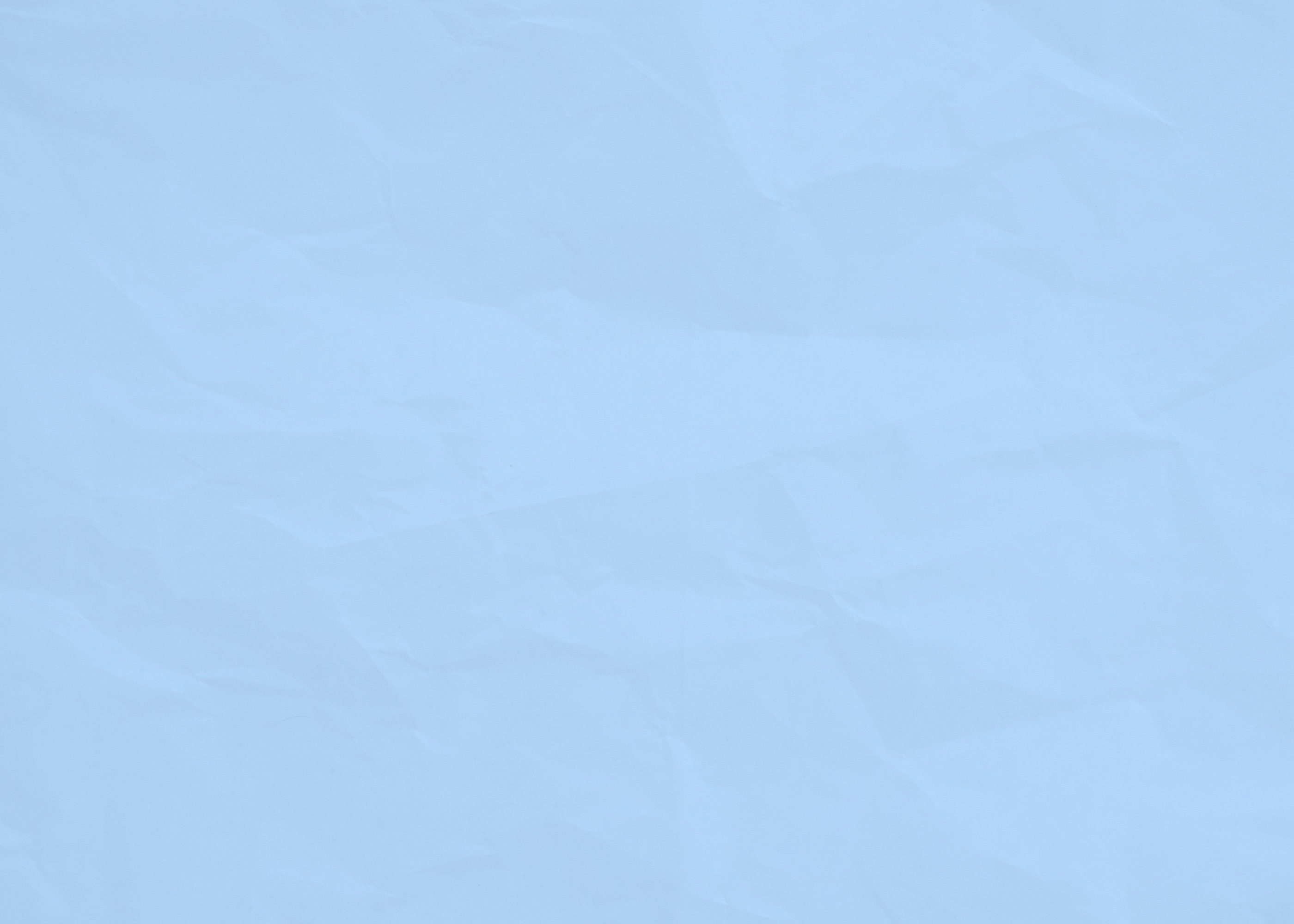 Chú ý
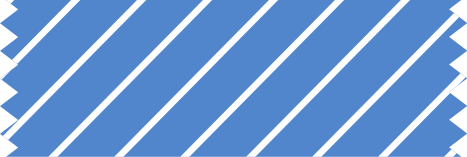 Số phần tử của tập hợp S được kí hiệu là n(S).
Ví dụ, tập hợp A trong HĐ1 có số phần tử là 7, ta viết n(A) = 7.
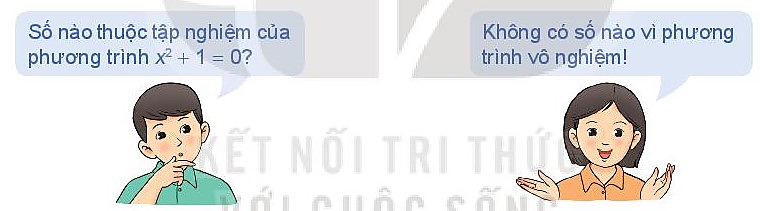 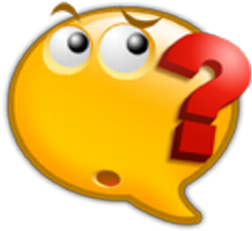 Em có nhận xét gì về tập nghiệm của phương trình trên?
Tập hợp không chứa phần tử nào gọi là gì?
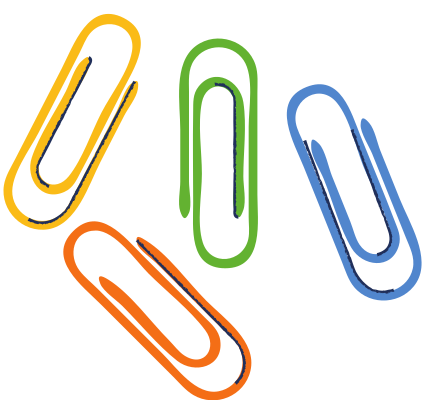 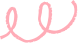 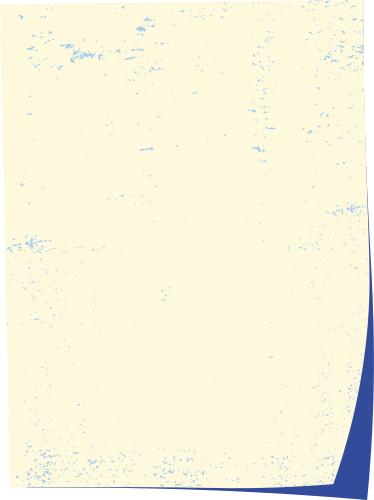 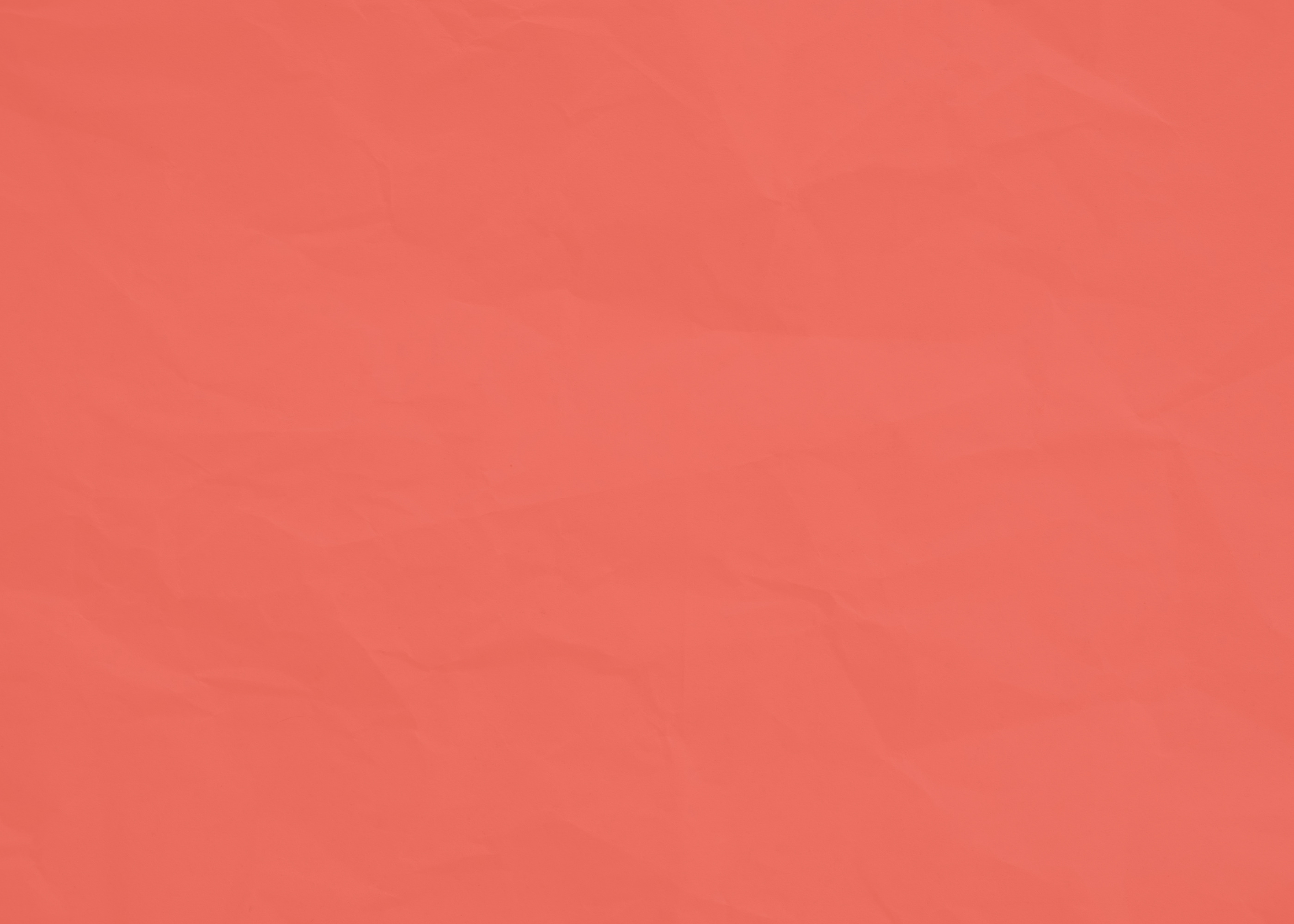 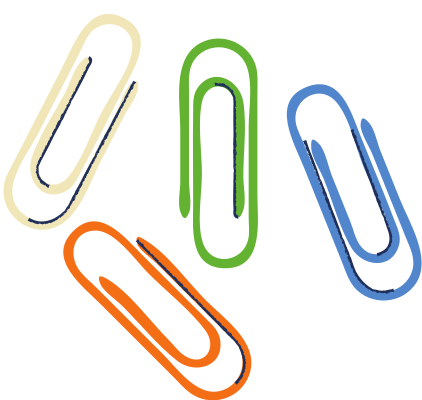 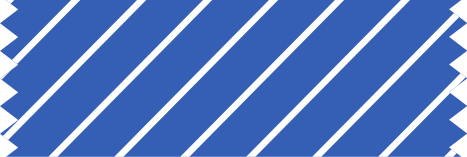 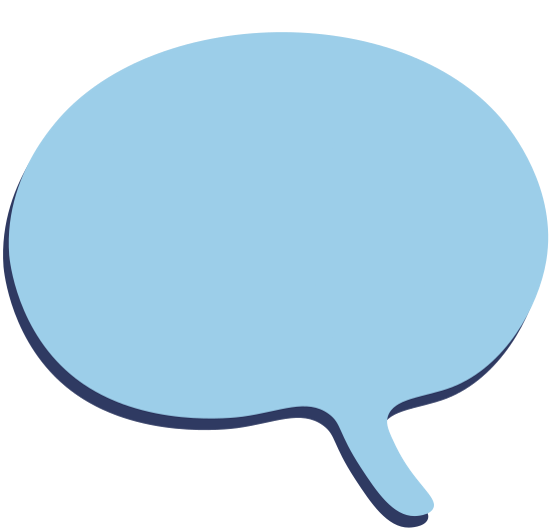 Khái niệm
Tập hợp không chứa phần tử nào được gọi là tập rỗng, kí hiệu là ∅.
Chú ý: ∅ ≠ {∅}
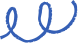 Chẳng hạn:
Tập hợp các nghiệm của phương trình x2 + 1 = 0 là tập rỗng.
Tập hợp những người sống trên Mặt Trời là tập rỗng.
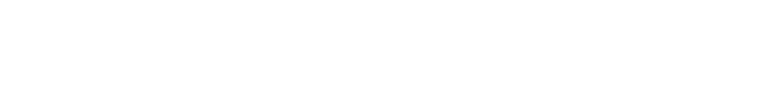 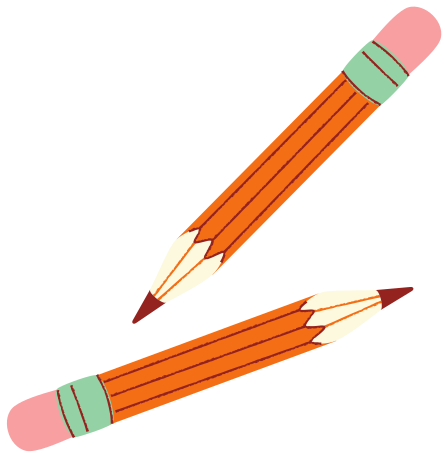 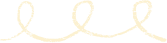 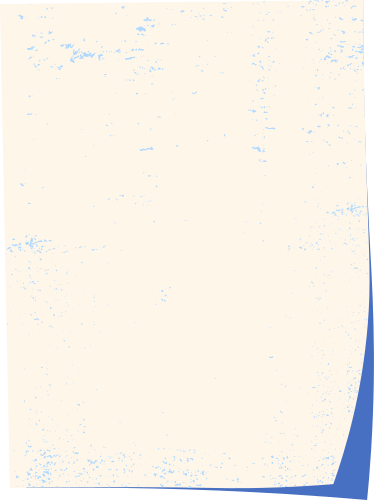 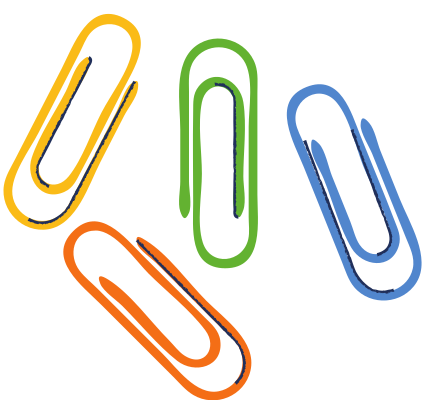 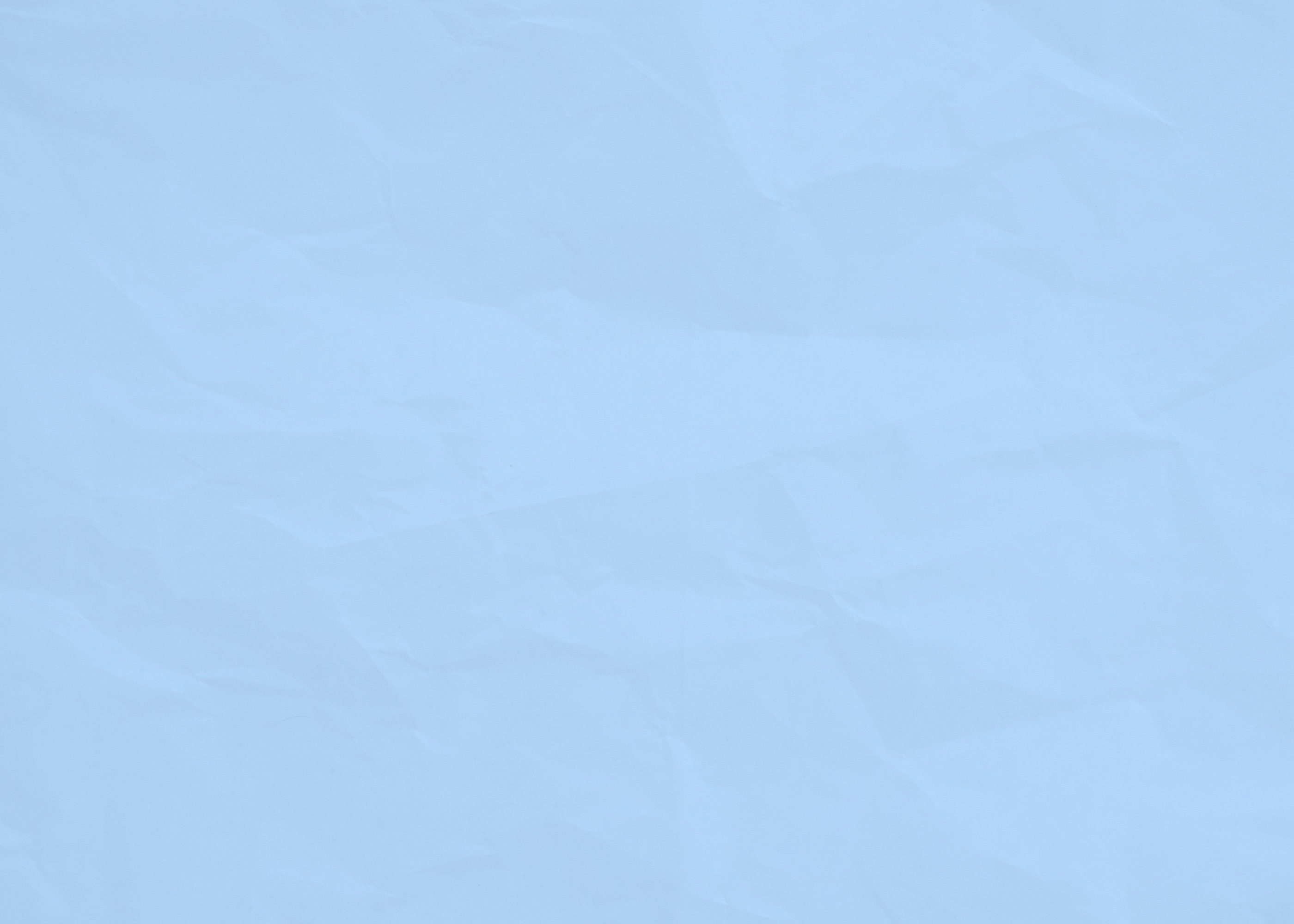 Luyện tập 1
Gọi S là tập nghiệm của phương trình x2 – 24x + 143 = 0.
Các mệnh đề sau đúng hay sai?
a) 13 ∈ S                 b) 11 ∉ S                      c) n(S) = 2.
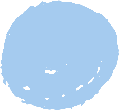 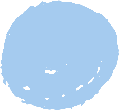 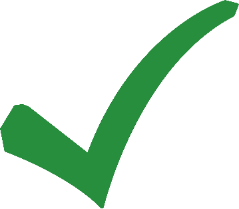 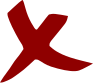 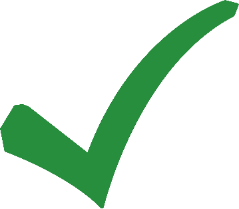 Phương trình x2 - 24x + 143 = 0 có hai nghiệm x = 11, x = 13.
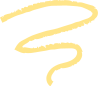 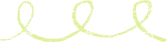 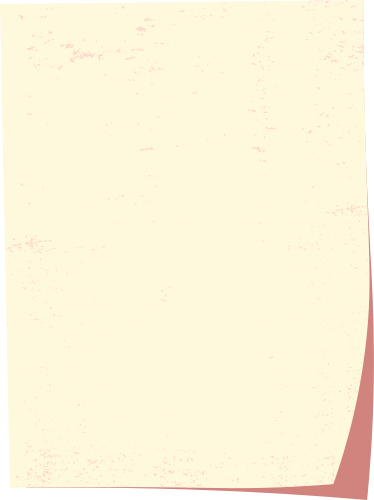 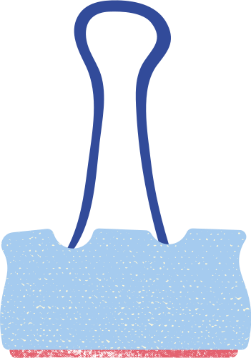 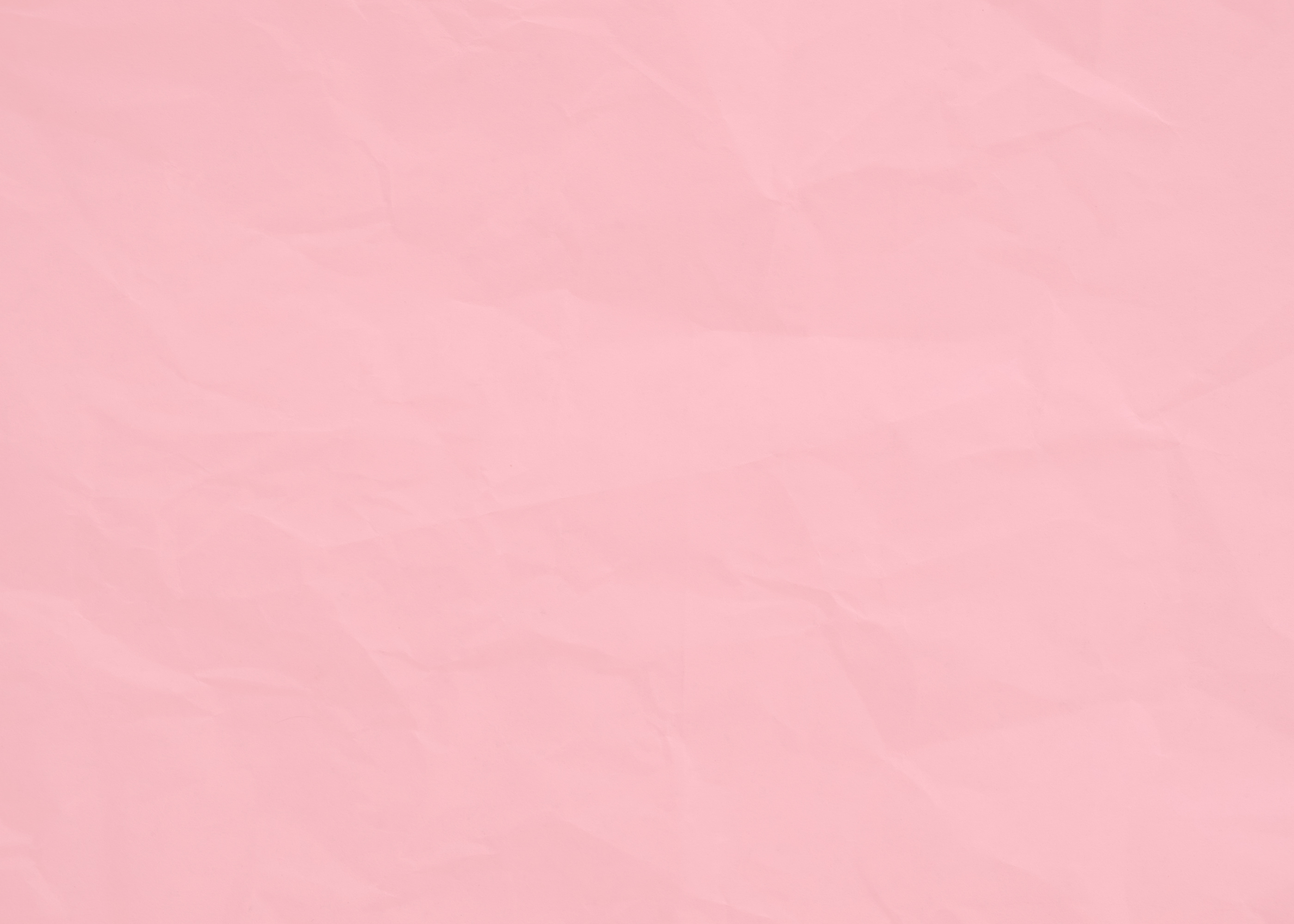 b. Tập hợp con
Gọi H là tập hợp các bạn tham gia Chuyên đề 2 trong tình huống mở đầu có tên bắt đầu bằng chữ H. Các phần tử của tập hợp H có là phần tử của tập hợp B trong HĐ1 không?
HĐ3
Giải
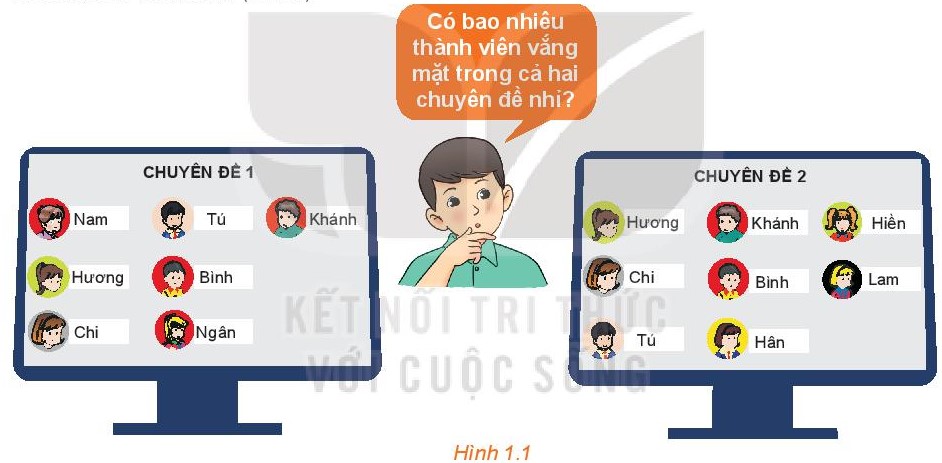 H = {Hương, Hiền, Hân}
B = {Hương; Khánh; Hiền; Chi; Bình; Lam; Tú; Hân}
Các phần tử của tập hợp H có là phần tử của tập hợp B.
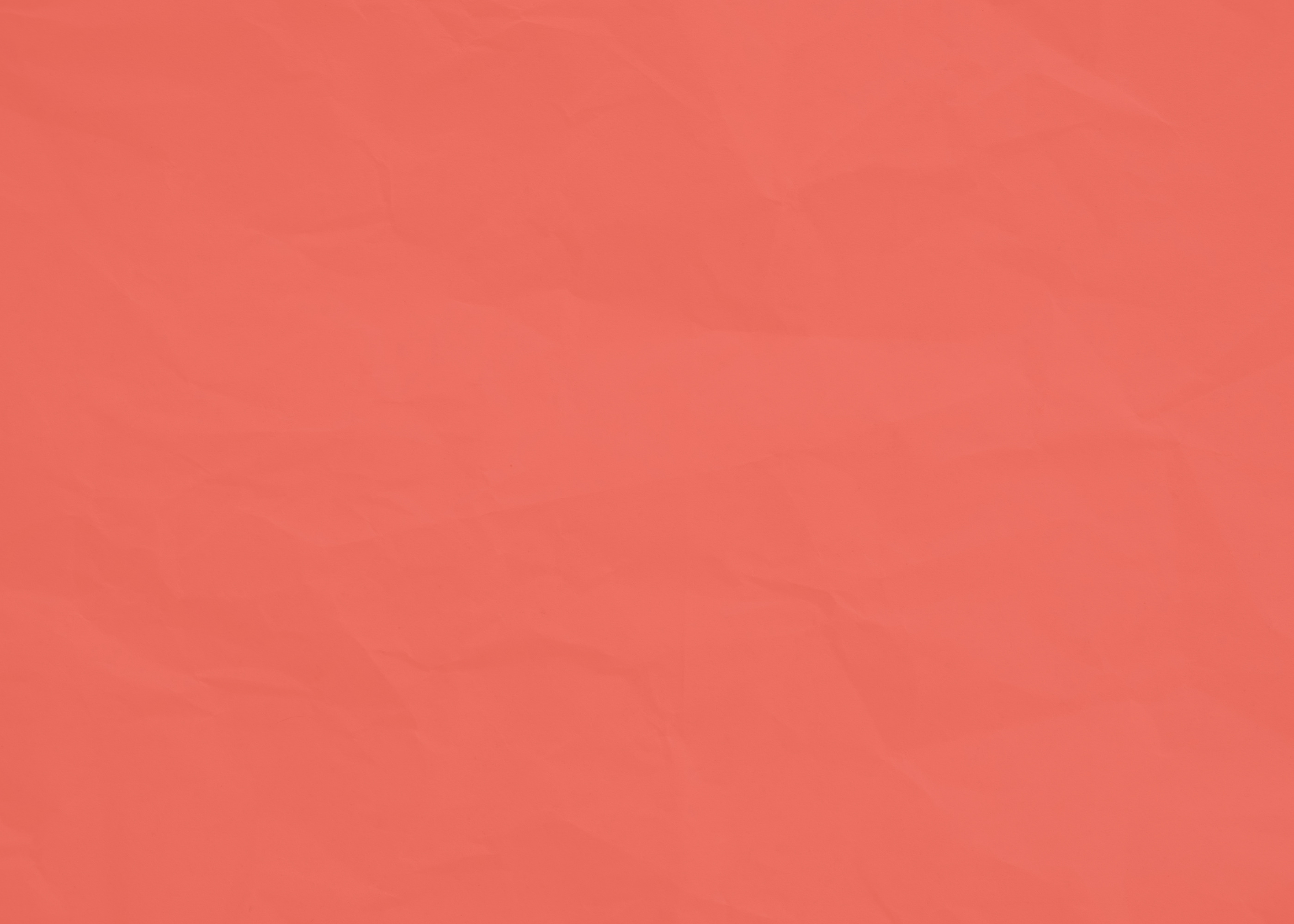 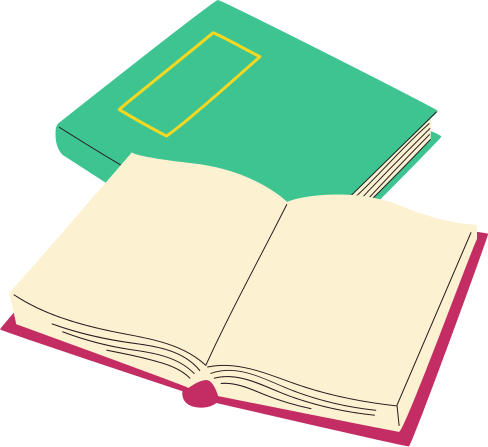 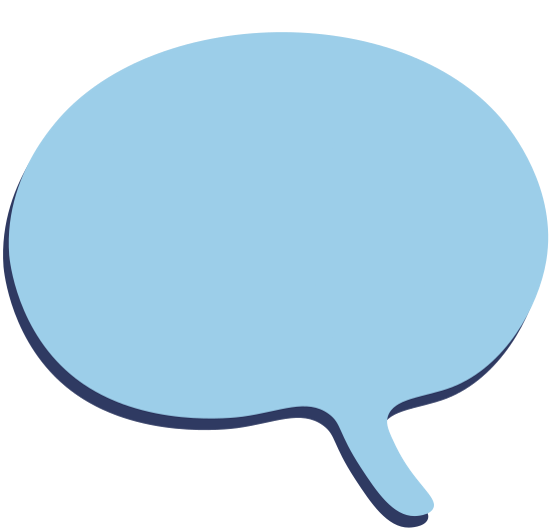 KẾT LUẬN
Nếu mọi phần tử của tập hợp T đều là phần tử của tập hợp S thì ta nói T là một tập hợp con (tập con) của S và viết tắt là T⊂ S (đọc là T chứa trong S).
Cách viết khác: S ⊃ T (đọc là S chứa T).
Kí hiệu: T ⊄ S, để chỉ T không là tập con của S.
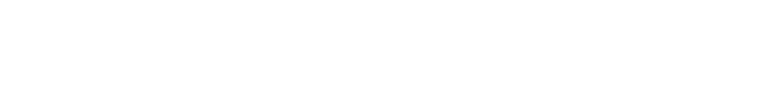 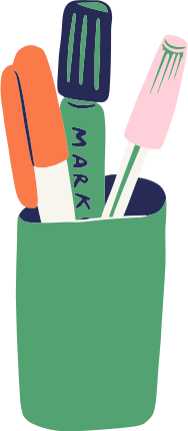 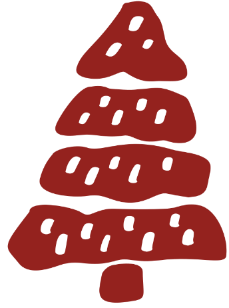 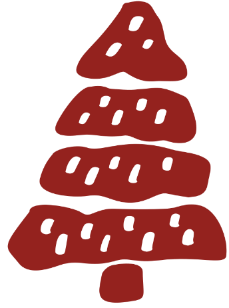 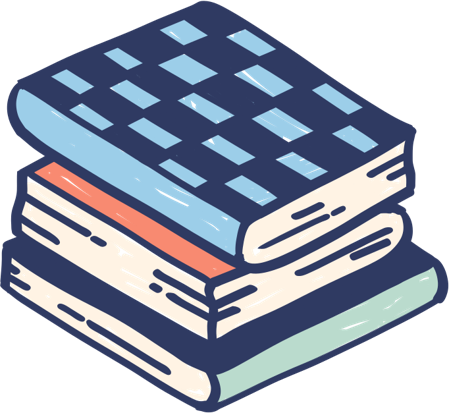 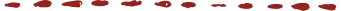 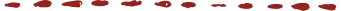 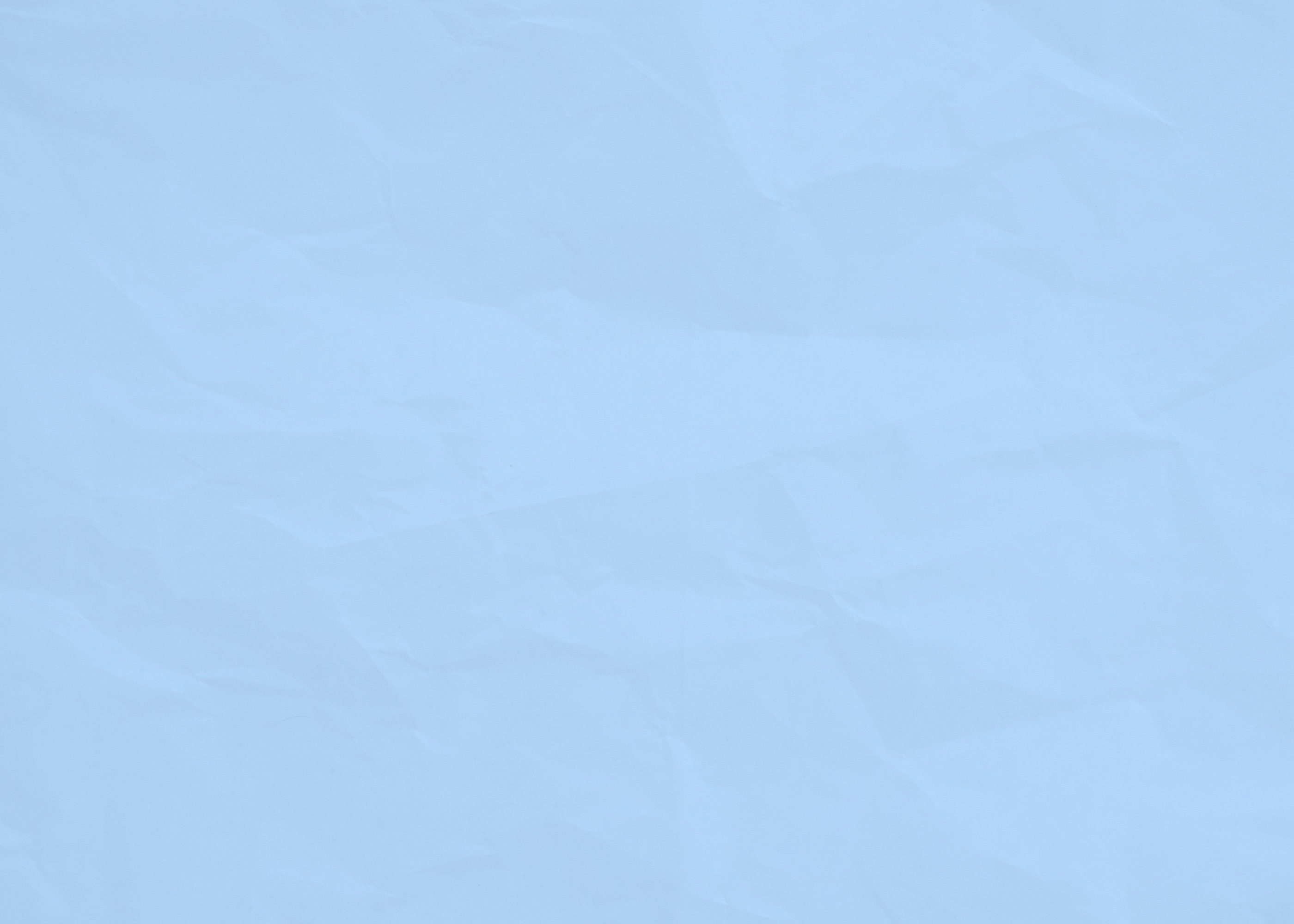 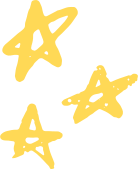 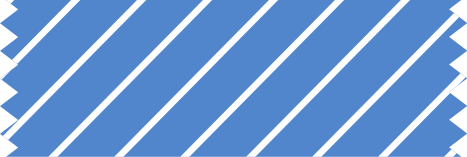 Nhận xét
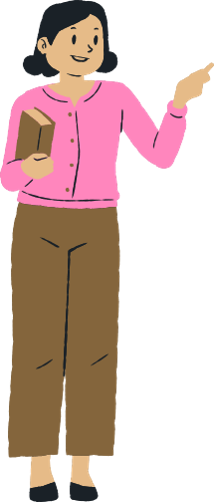 T ⊂ S ⇔ “∀x, x ∈ T ⇒ x ∈ S” là mệnh đề đúng.
∅ ∈ T, với mọi tập hợp T.
T ⊂ T, với mọi tập hợp T.
Nếu A ⊂ B và B ⊂ C thì A ⊂ C.
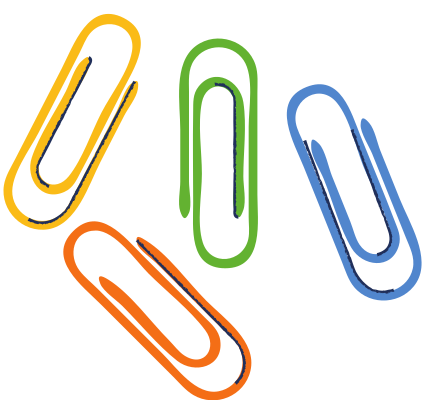 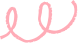 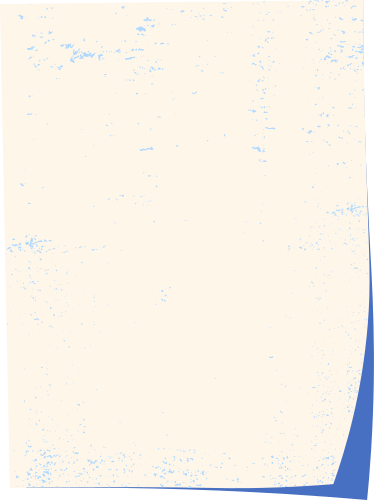 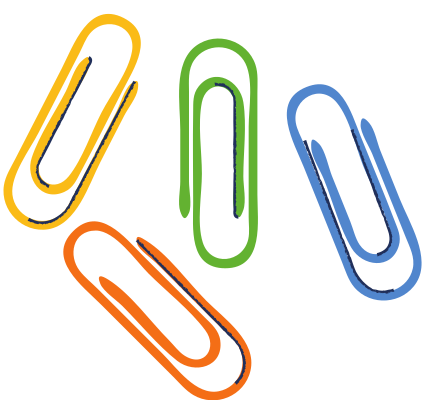 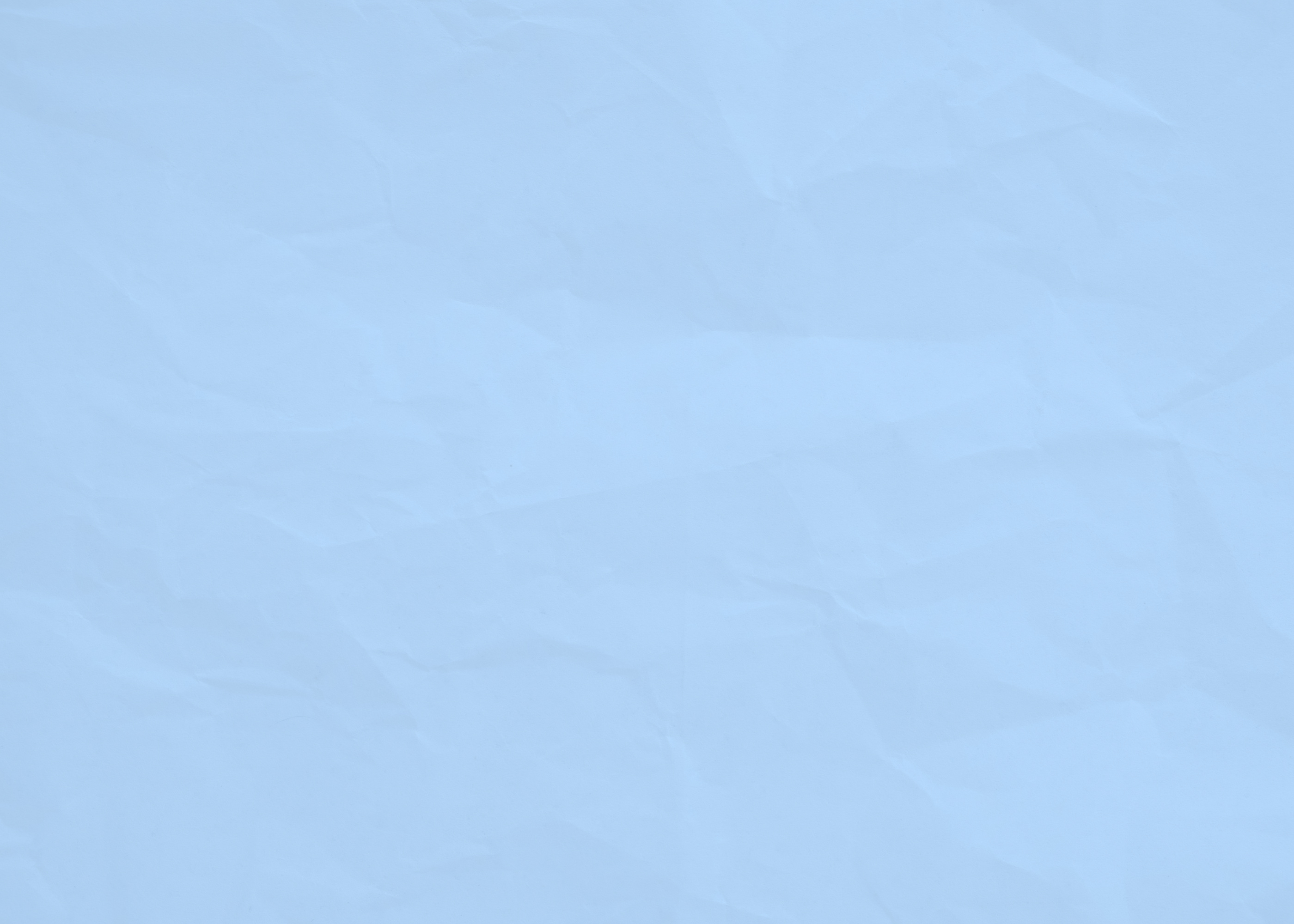 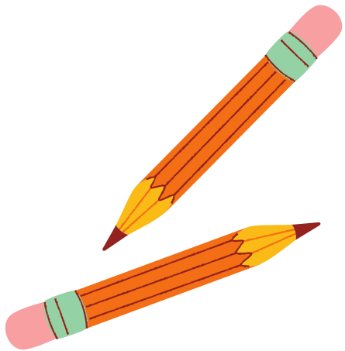 Biểu đồ Ven
Người ta thường minh họa một tập hợp bằng một hình phẳng được bao quanh bởi một đường kín, gọi là biểu đồ Ven.
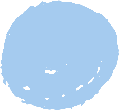 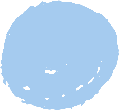 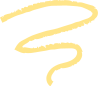 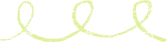 T
S
S
Minh họa T là một tập con của S
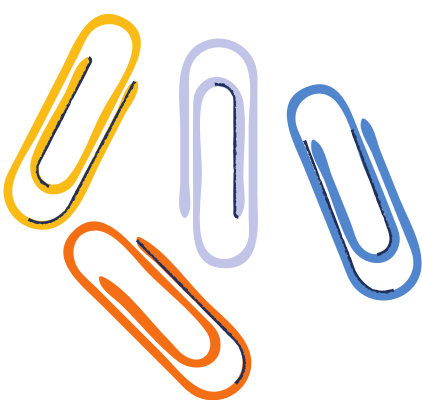 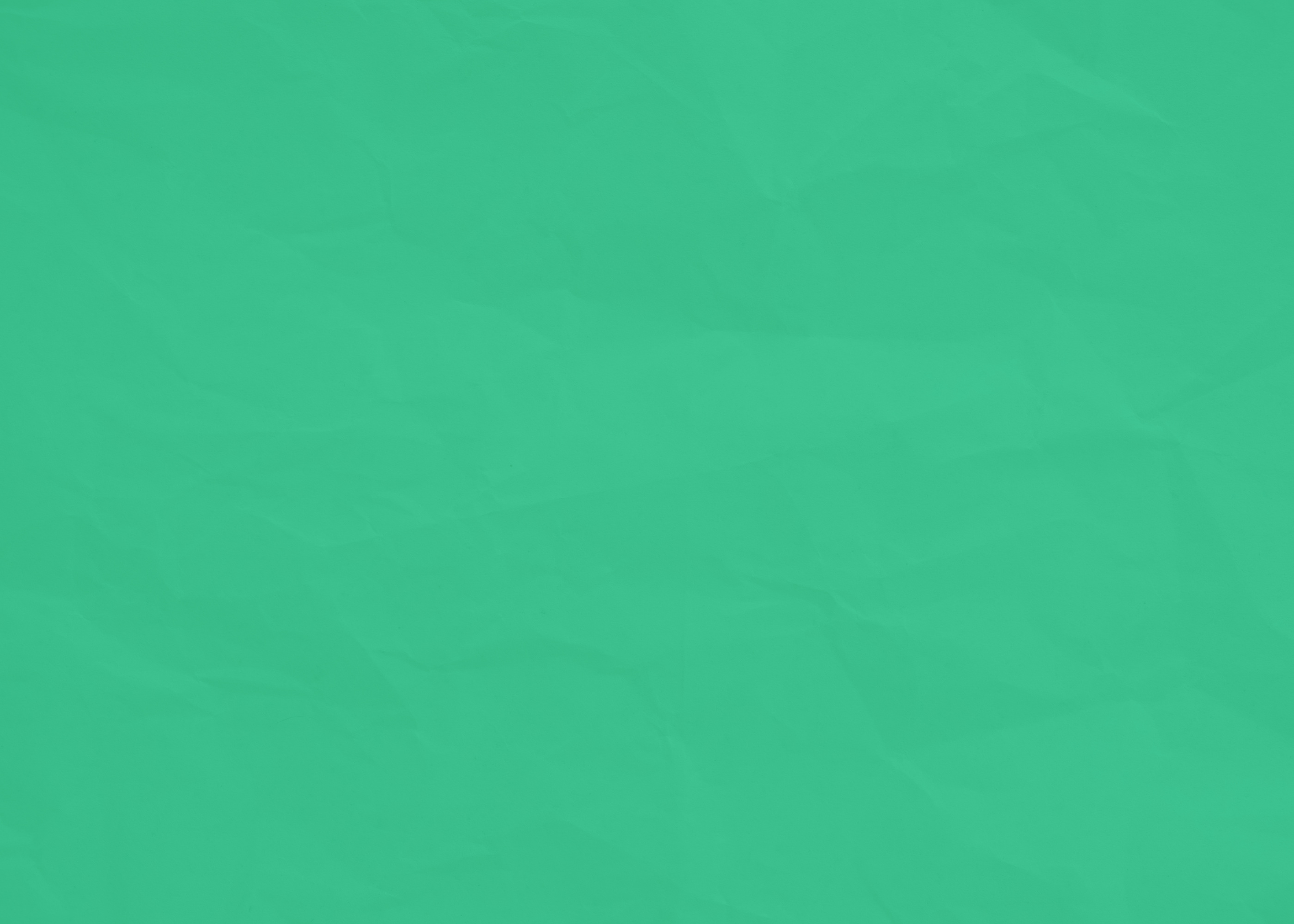 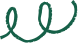 Ví dụ 2
Cho tập hợp S = {2; 3; 5}. Những tập hợp nào sau đây là tập hợp con của S?
    S1 = {3}                    S2 = {0; 2}                        S3 = {3; 5}
Giải
Các tập hợp S1 = {3}, S3 = {3; 5} là những tập con của S.
0
S2
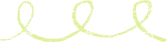 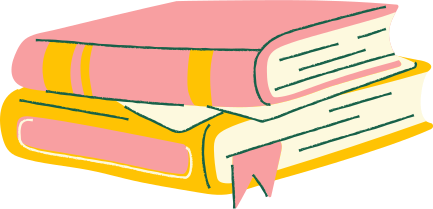 S
S
S
2
2
2
S3
3
3
3
5
5
5
S1
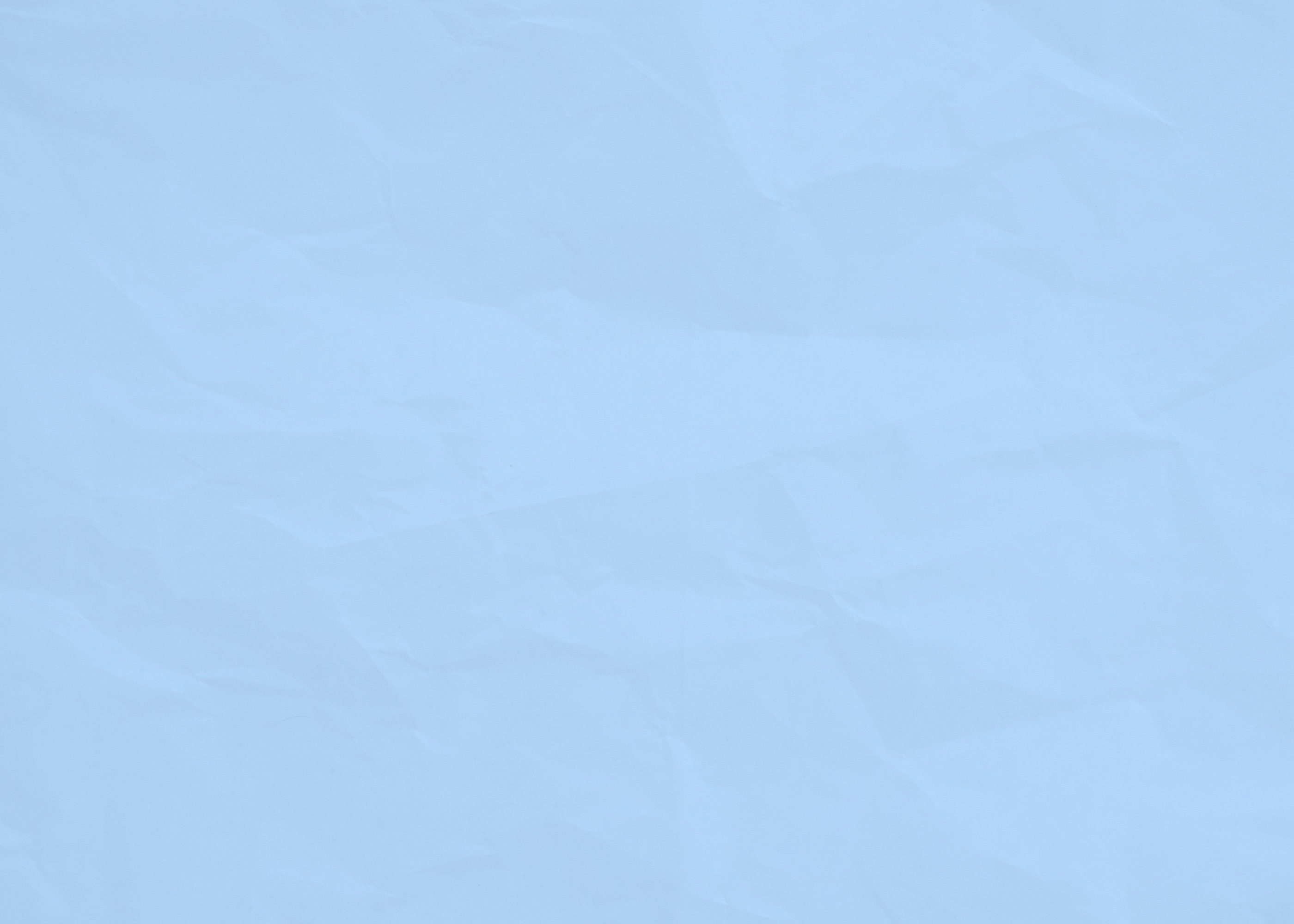 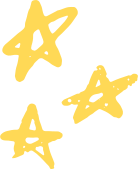 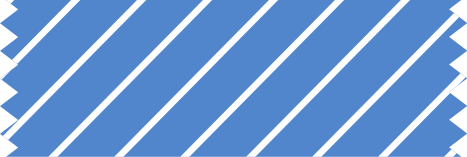 c. Hai tập hợp bằng nhau
Sơn và Thu viết tập hợp các số chính phương nhỏ hơn 100 như sau:
Sơn: S = {0; 1; 4; 9; 16; 25; 36; 49; 64; 81}
Thu: T = {n ∈ N|n là số chính phương; n < 100}.
Hỏi bạn nào viết đúng?
HĐ4
Cả hai bạn đều đúng
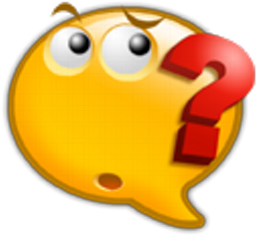 Phần tử tập hợp S có thuộc tập hợp T không? Ngược lại phần tử tập hợp T có thuộc tập hợp S không?
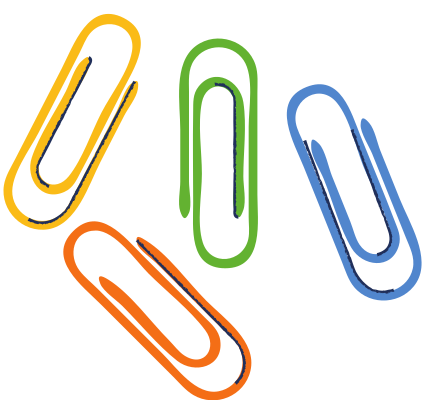 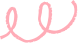 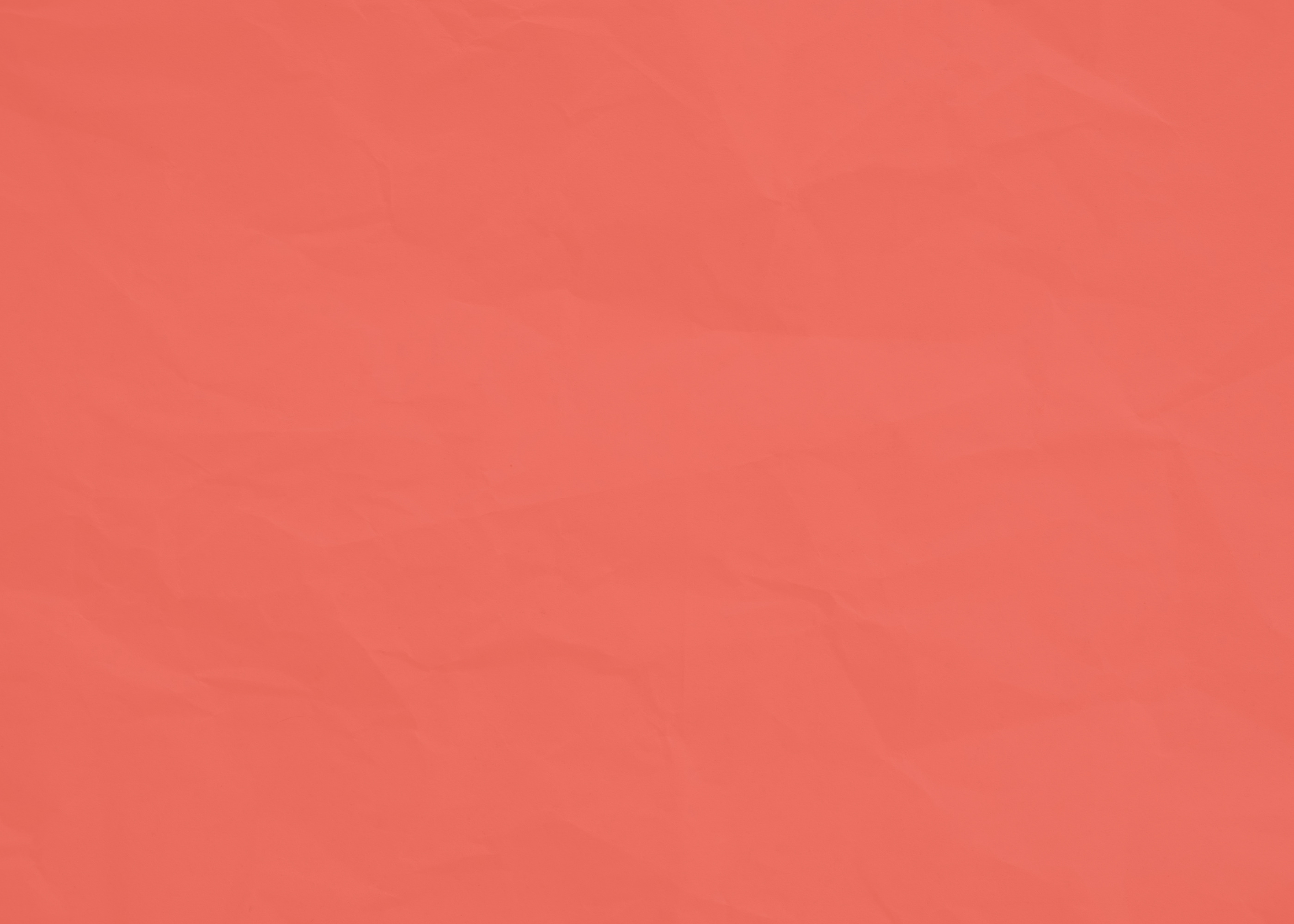 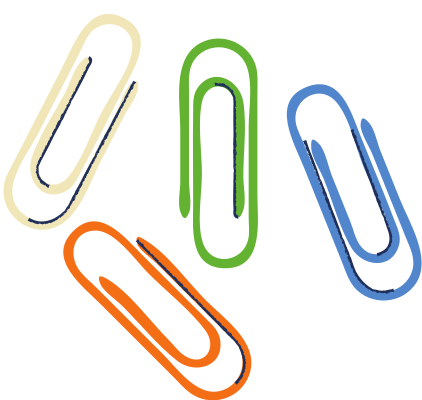 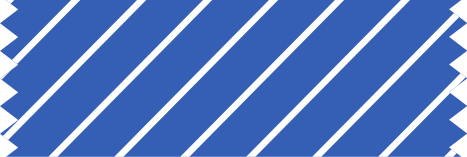 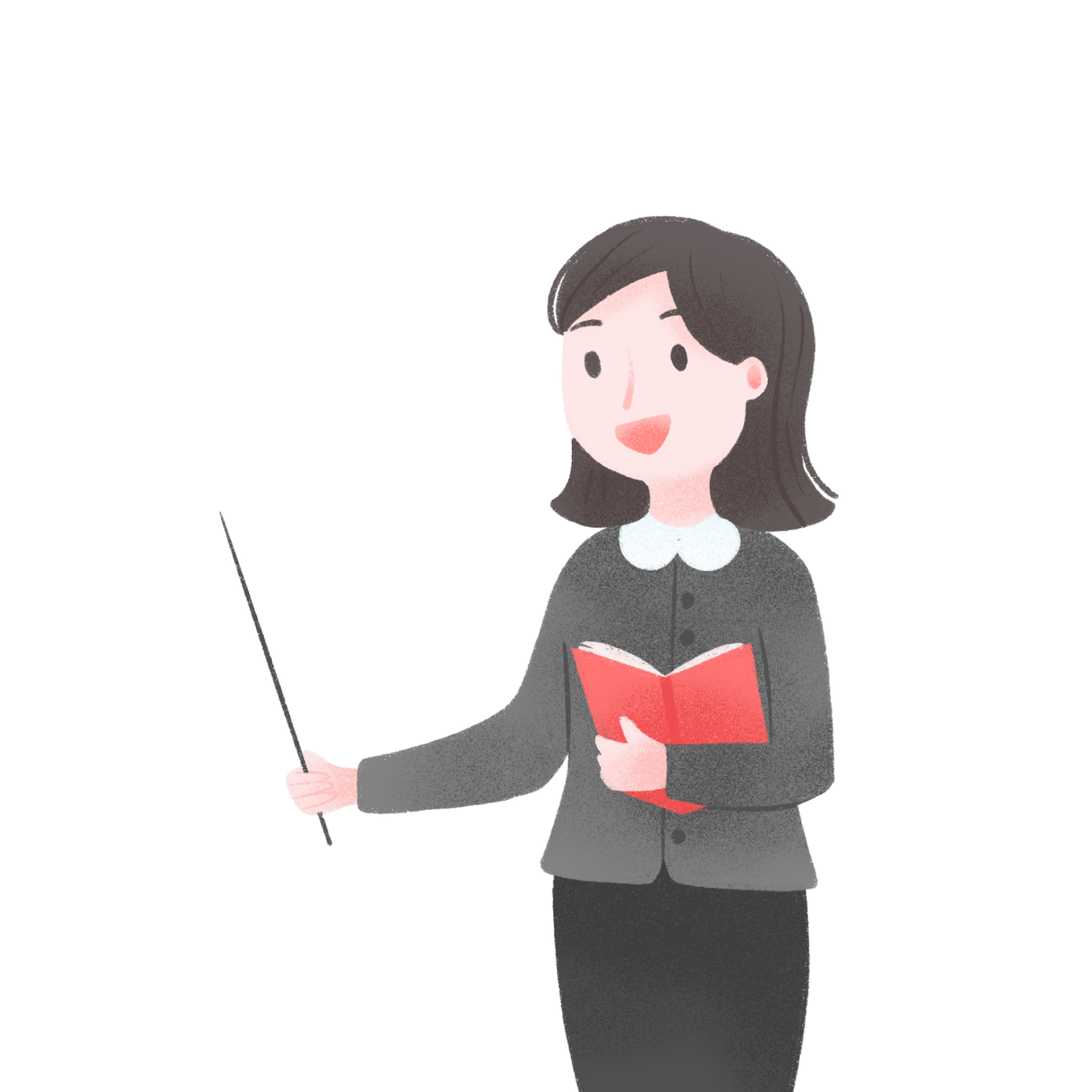 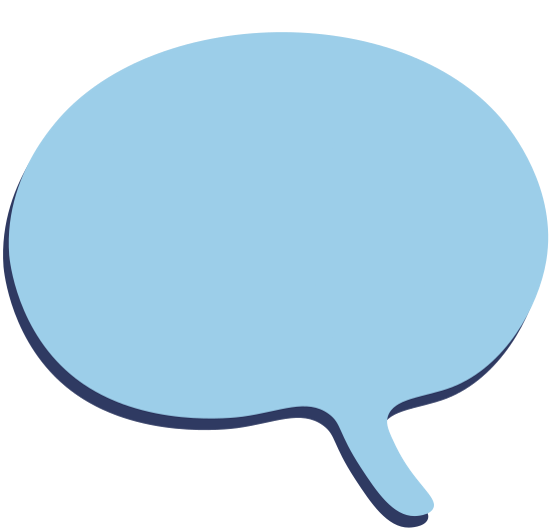 KẾT LUẬN
Hai tập hợp S và T được gọi là hai tập hợp bằng nhau nếu mỗi phần tử của T cũng là phần tử của tập hợp S và ngược lại.
Kí hiệu: S = T.
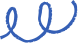 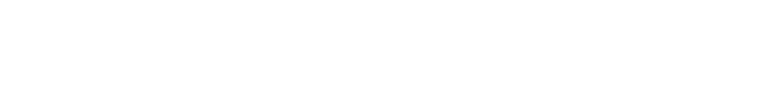 Nhận xét: 
Nếu S ⊂ T và T ⊂ S thì S = T.
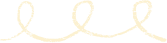 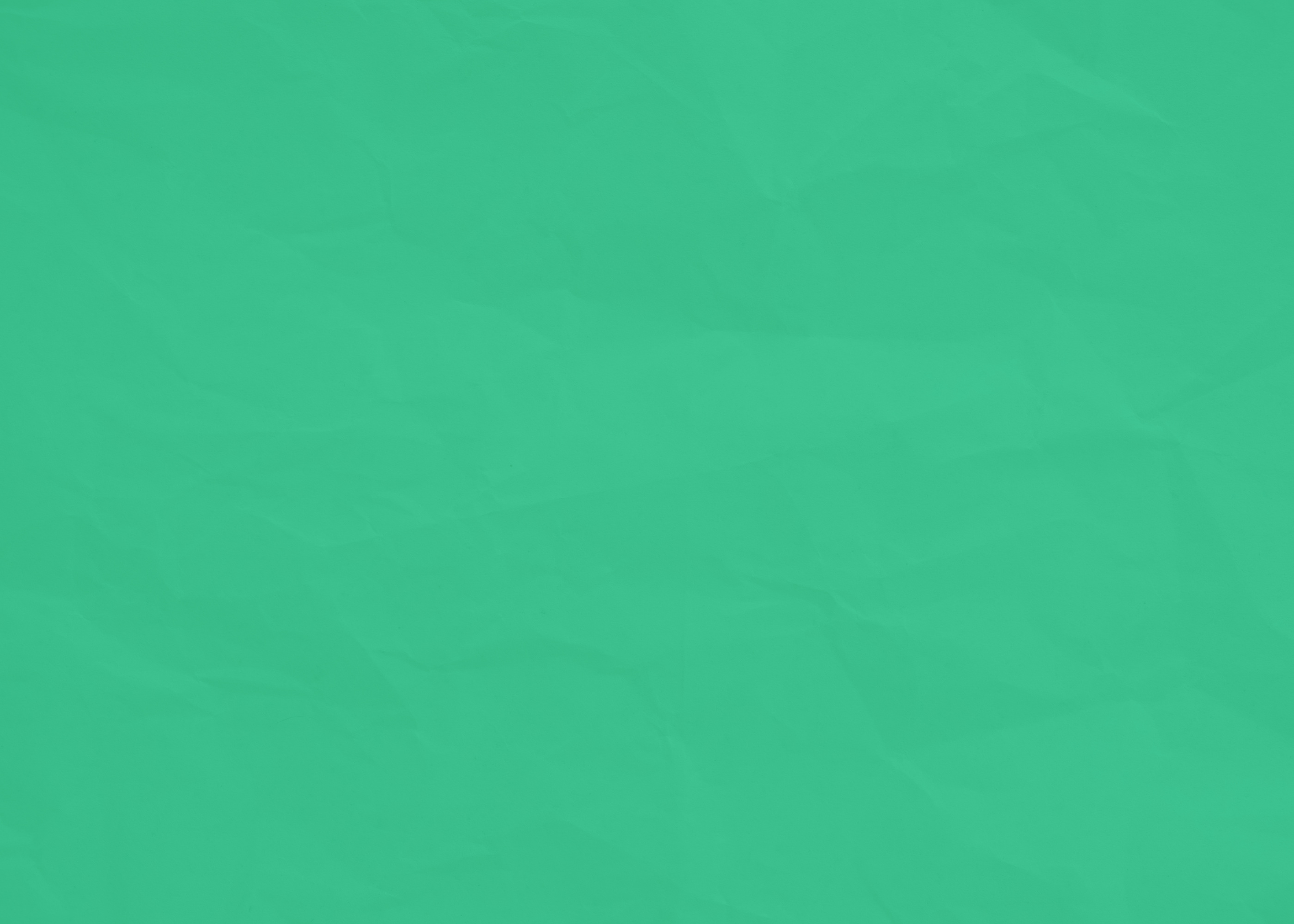 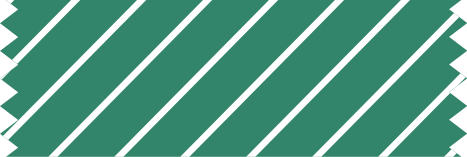 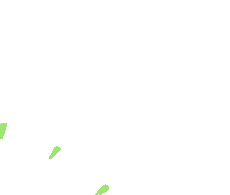 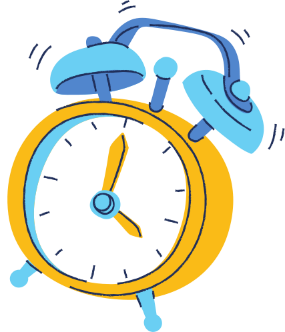 Ví dụ 3
Cho hai tập hợp:
Giải
Ta có: C = {0; 6; 12; 18; 24}
           D = {0; 6; 12; 18; 24}
Vậy C = D
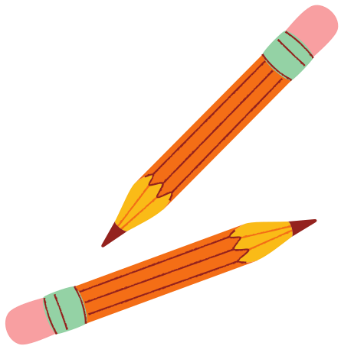 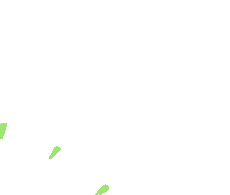 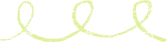 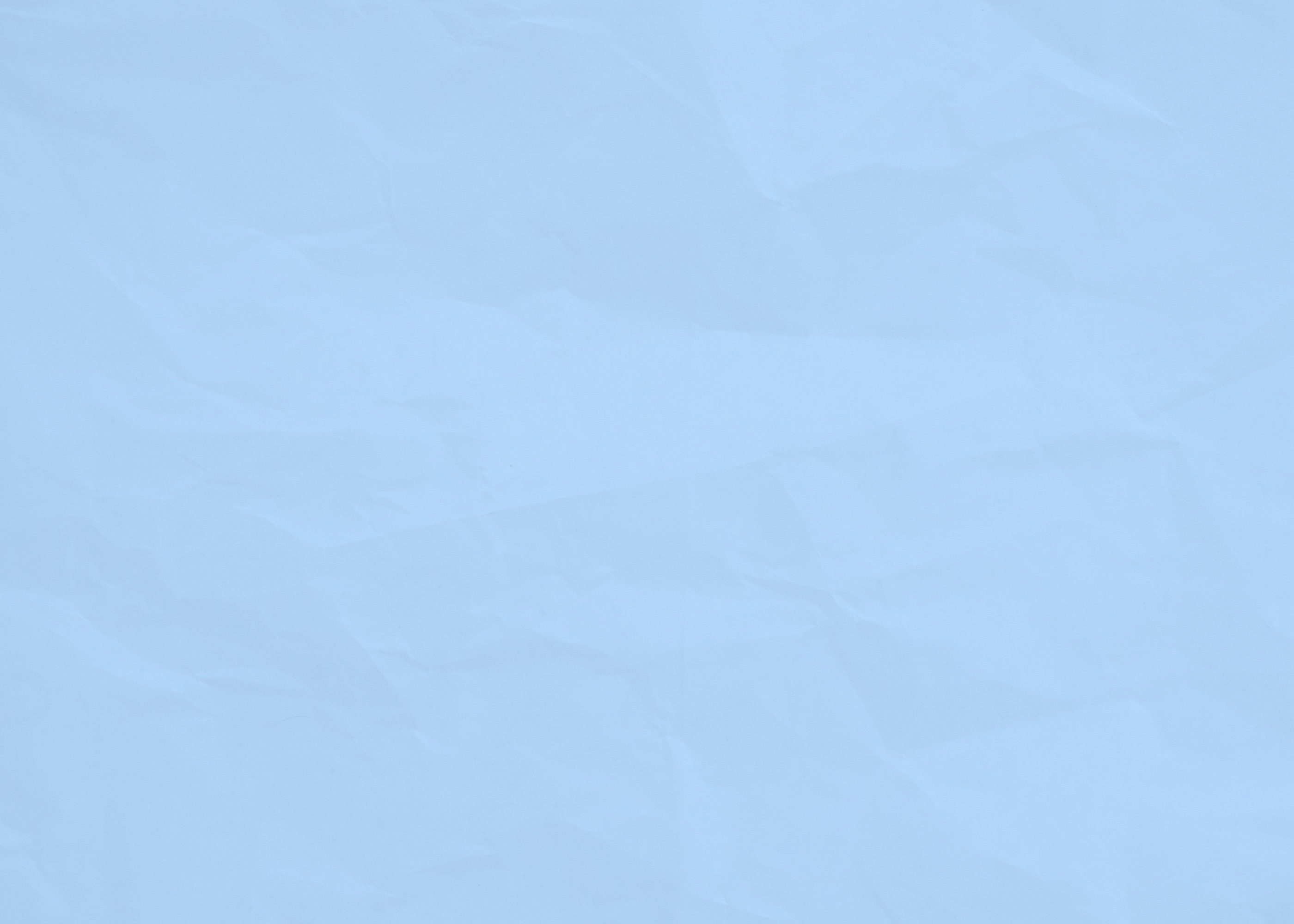 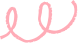 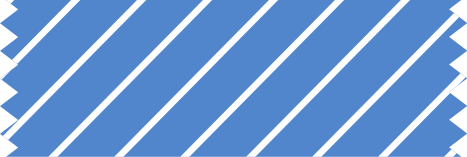 Luyện tập 1
Giả sử C là tập hợp các hình bình hành có hai đường chéo vuông góc; D là tập hợp các hình vuông.
Các mệnh đề sau đúng hay sai?
a) C ⊂ D                      b) C ⊃ D                       c) C = D.
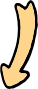 Mệnh đề sai: a, c.
Mệnh đề đúng: b.
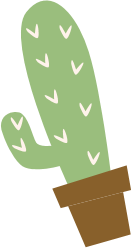 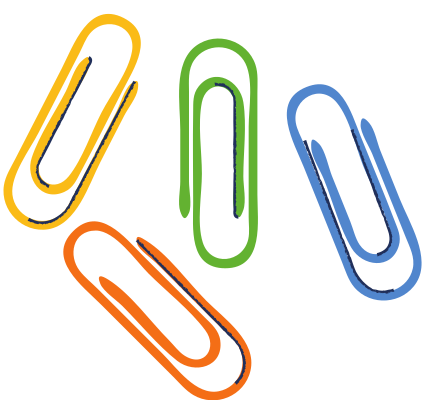 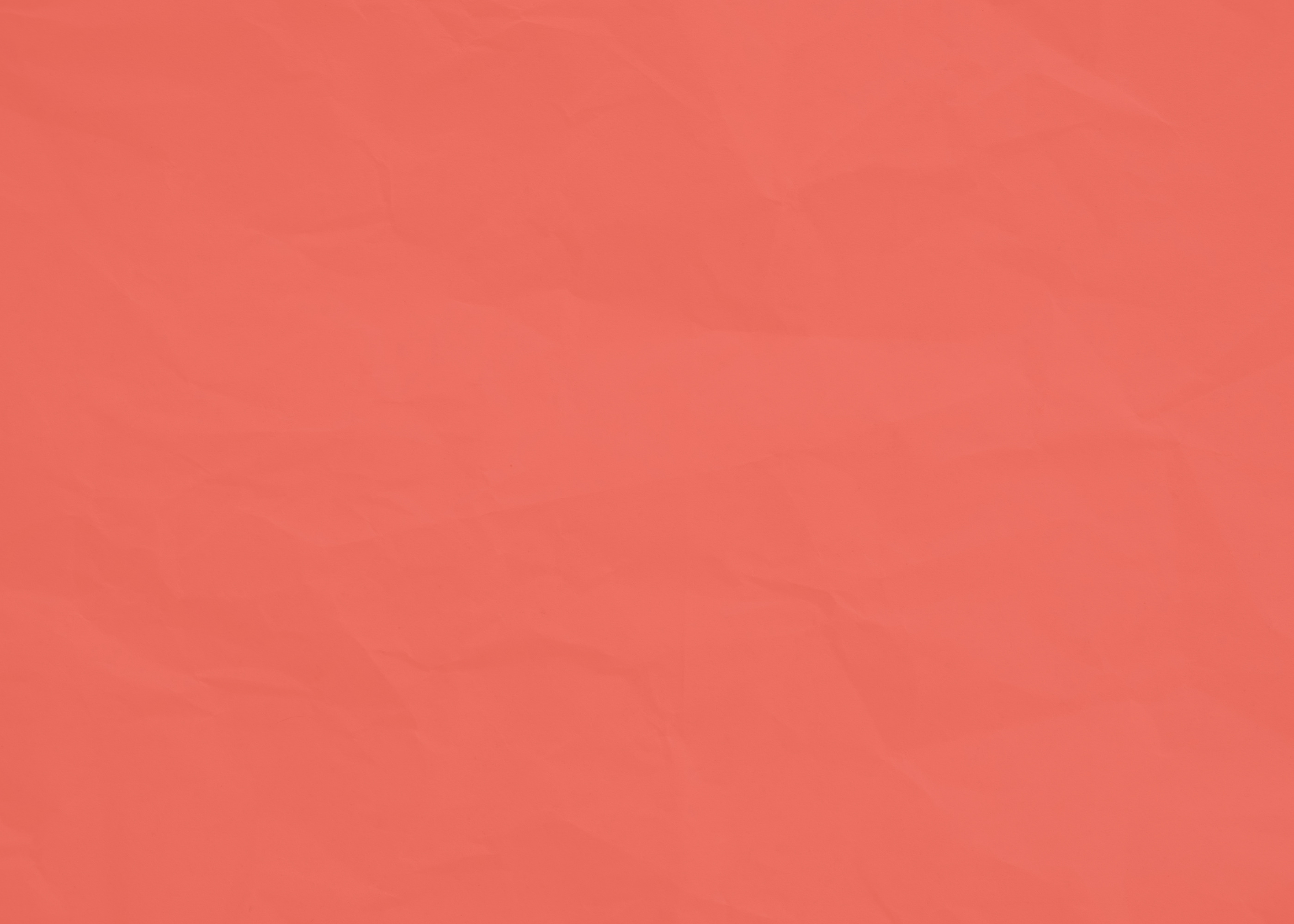 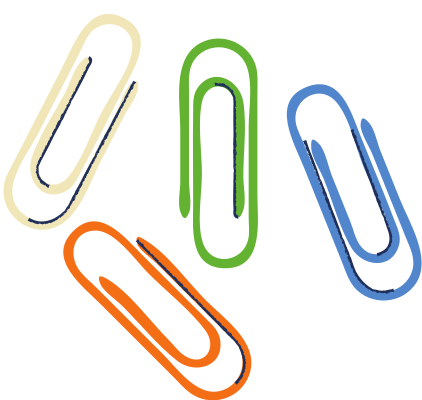 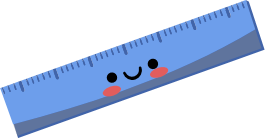 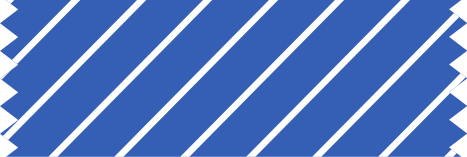 Bài 1.9 (SGK - tr19). Kí hiệu E là tập hợp các quốc gia tại khu vực Đông Nam Á.
a) Nêu ít nhất hai phần tử thuộc tập hợp E.
b) Nêu ít nhất hai phần tử không thuộc tập hợp E.
c) Liệt kê các phần tử thuộc tập hợp E. Tập hợp E có bao nhiêu phần tử?
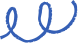 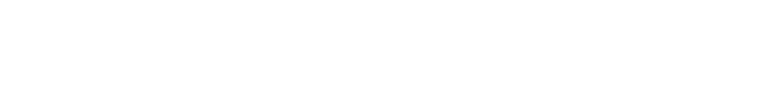 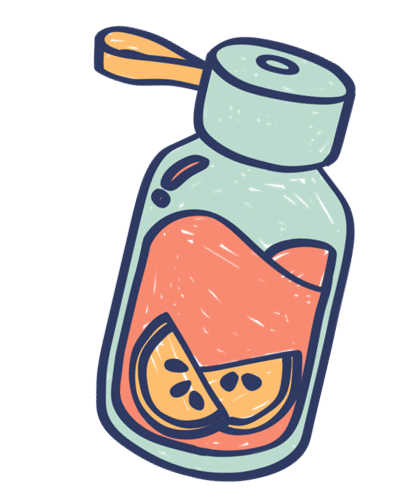 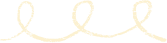 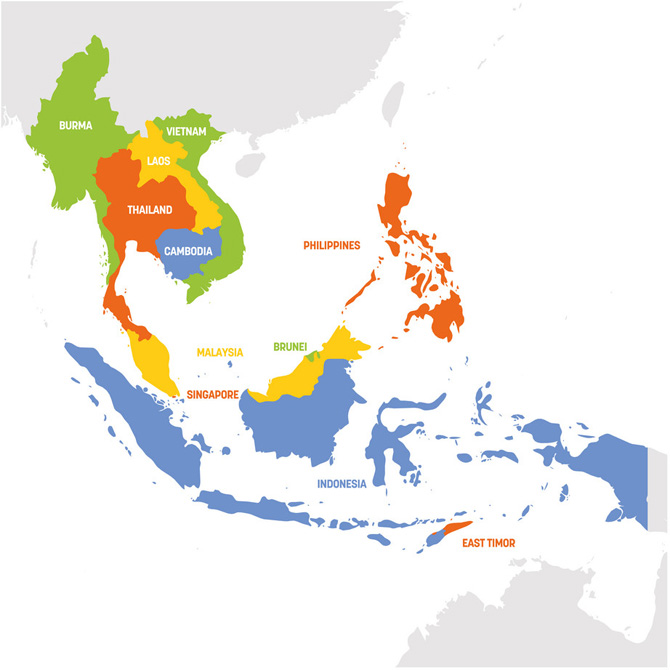 a) Việt Nam, Lào, Thái Lan.
b) Anh, Canada.
c) E = {Việt Nam; Lào; Thái Lan; Campuchia; Myanmar; Malaysia; Singapore; Indonesia; Brunei; Philippines; Đông Timor}.
Có 11 quốc gia tại khu vực Đông Nam Á. Vậy tập hợp E có 11 phần tử.
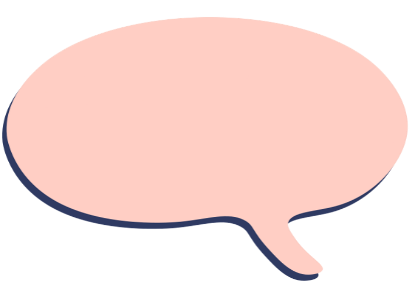 Giải
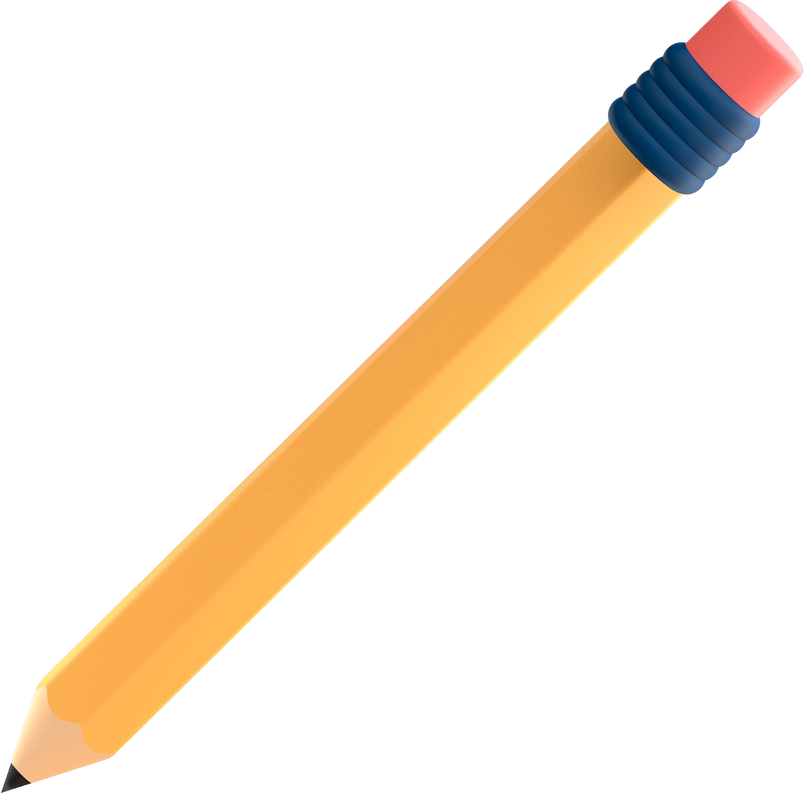 Bài 1.10 (SGK - tr19). Hãy viết tập hợp sau bằng cách nêu tính chất đặc trưng cho các phần tử của tập hợp
A = {0; 4; 8; 12; 16}.
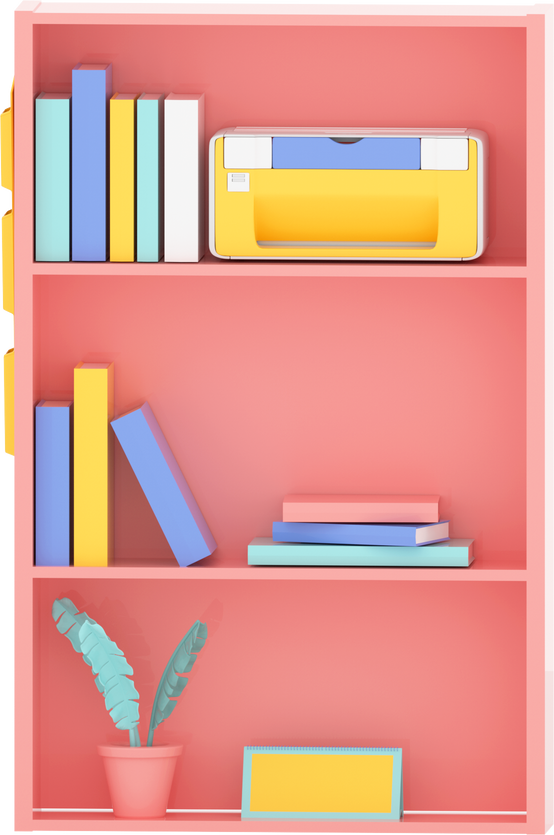 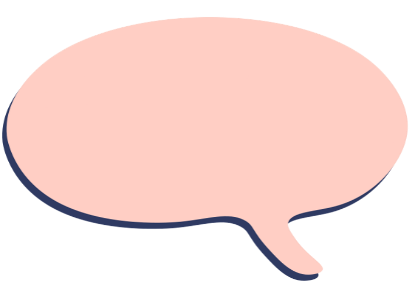 Giải
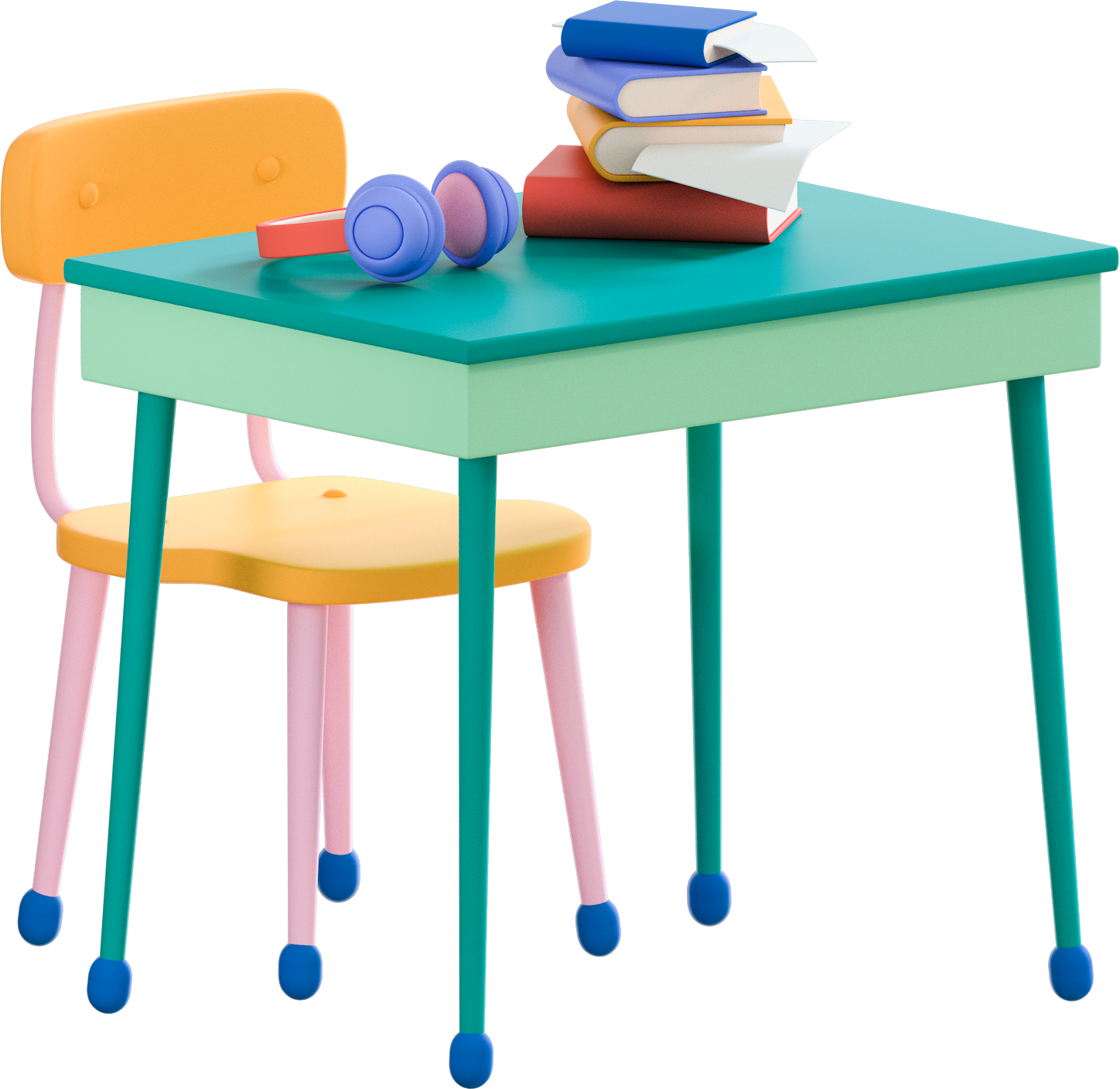 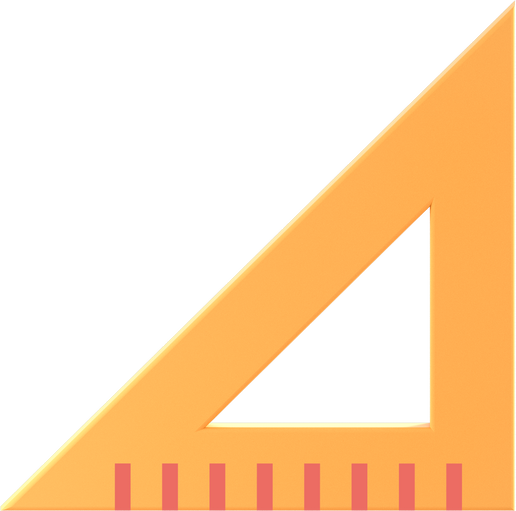 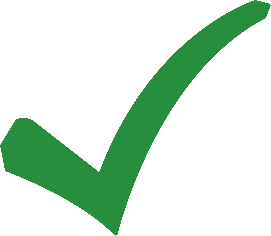 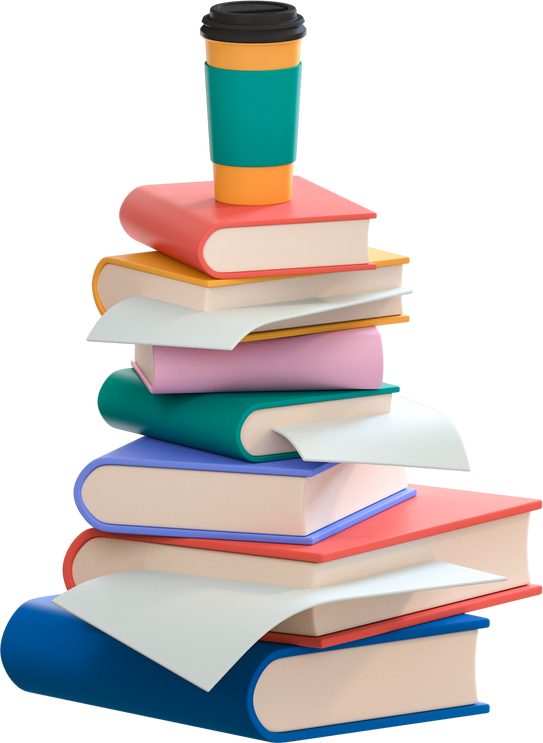 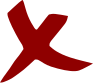 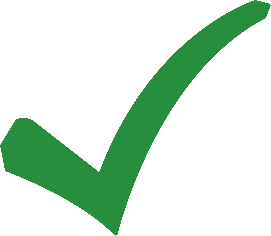 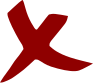 Sai vì a ∈ X
HƯỚNG DẪN VỀ NHÀ
02
01
03
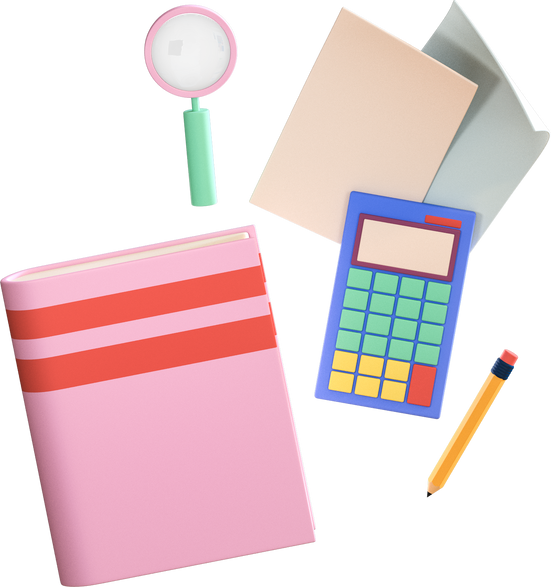 Chuẩn bị bài mới
Ôn tập kiến thức đã học
Hoàn thành bài tập trong SBT
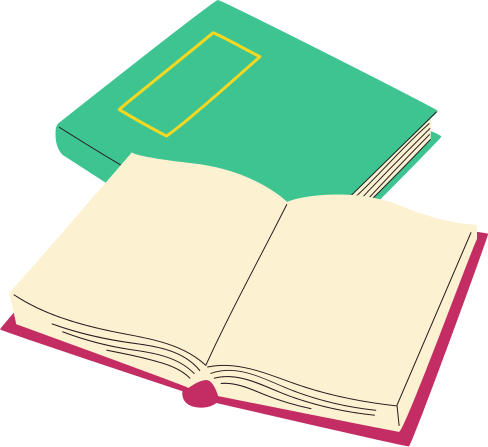 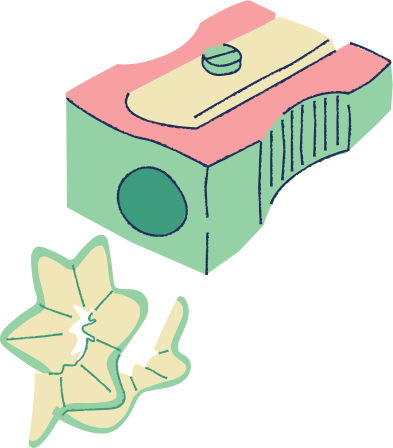 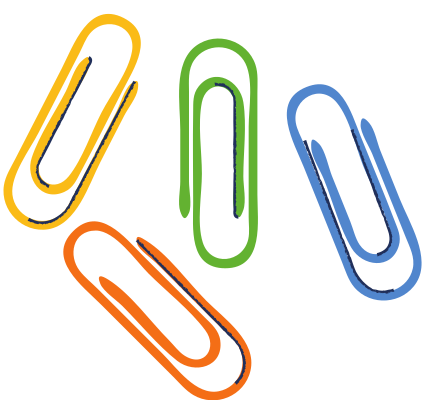 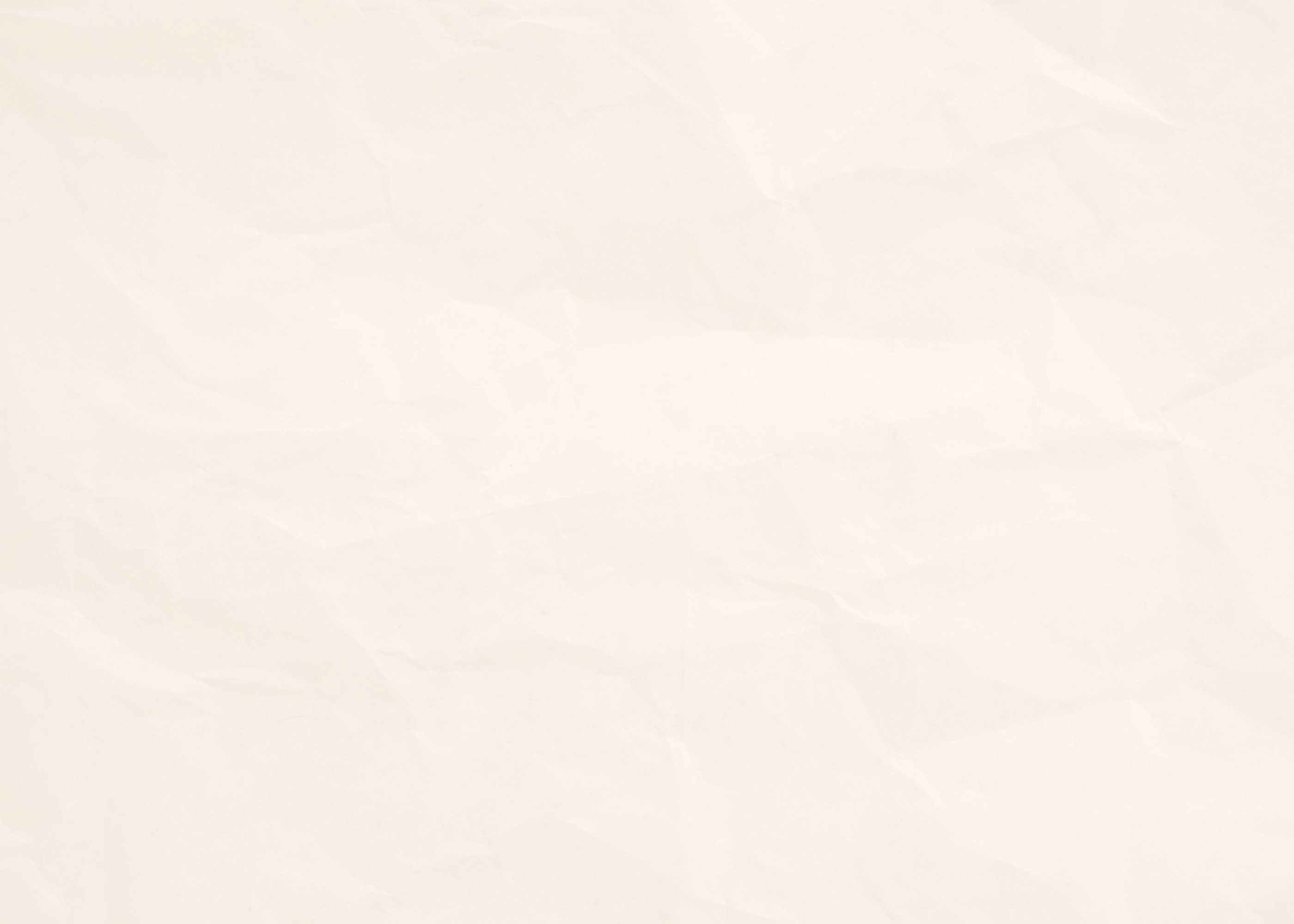 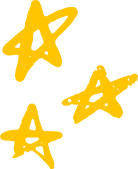 HẸN GẶP LẠI CÁC EM TRONG TIẾT HỌC SAU!
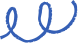 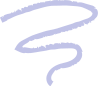 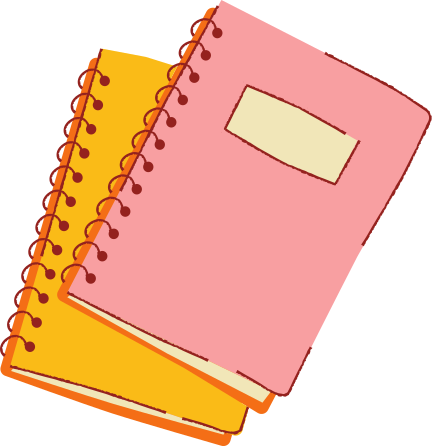 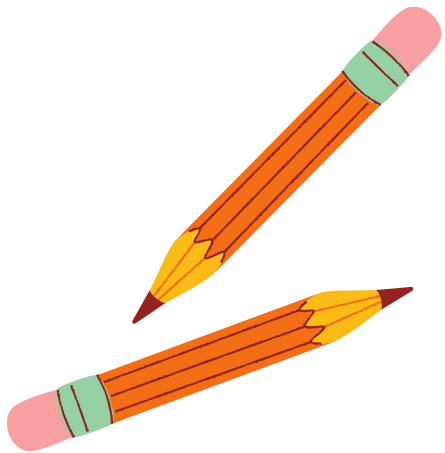 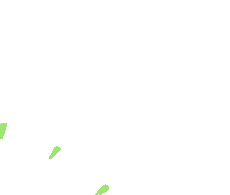 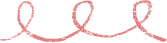